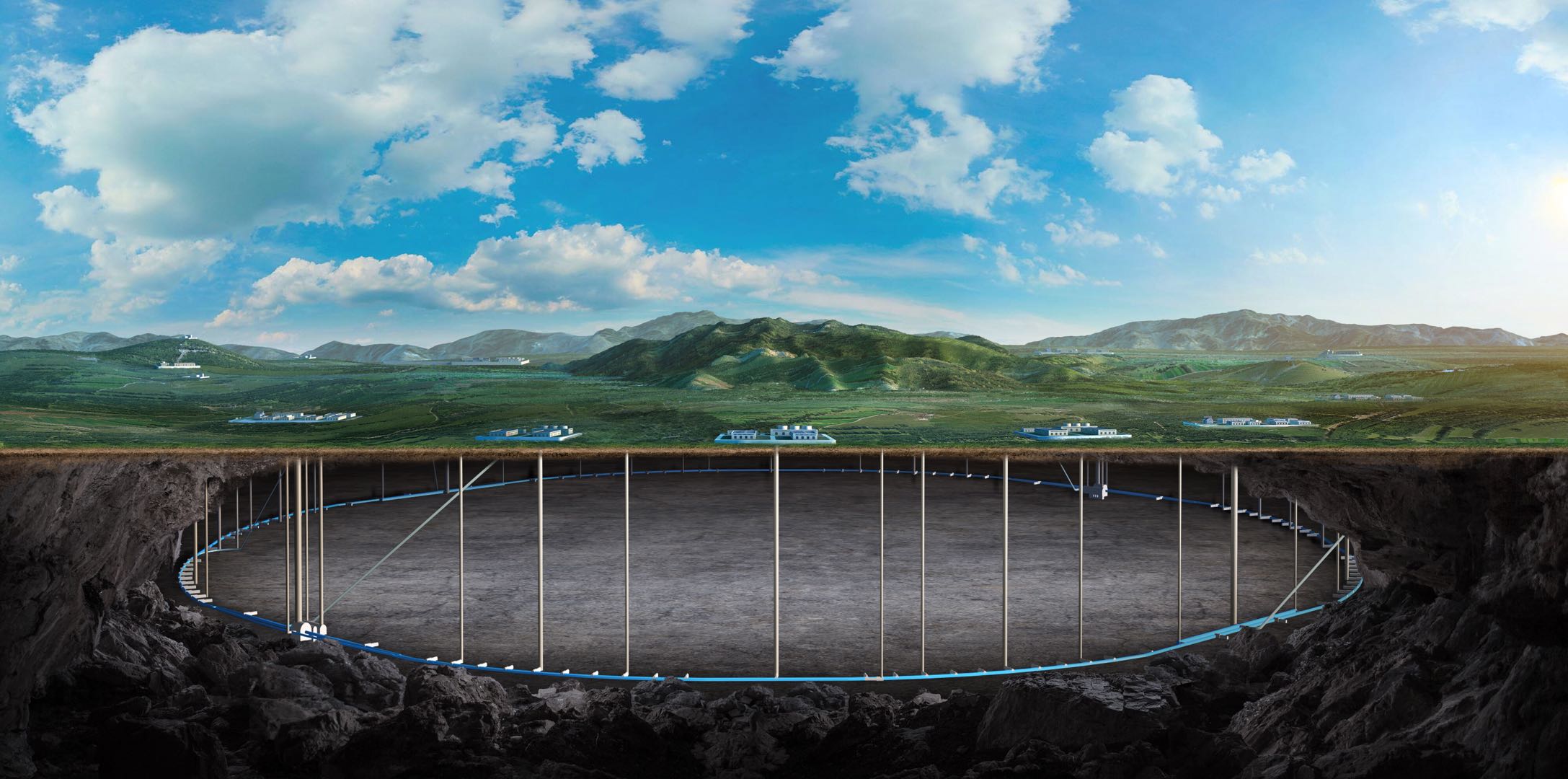 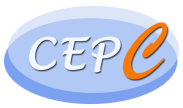 CEPC Detector Mechanical integration
Ji Quan
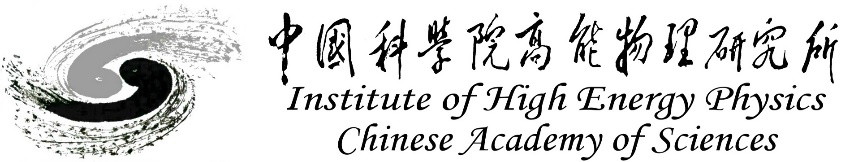 1
Oct. 22th, 2024, CEPC Detector Ref-TDR Review
Content
Introduction
Requirements
Technical challenges
Overall installation plan
Detail installation design
Research team
Summary and working plan
2
Introduction
CEPC Detector Mechanical integration : (Ref-TDR)
   1.  Detectors overall mechanical layout drawing
             Based on the design requirements of the sub-detectors and its electronics
   2.  Connection structure design between the sub-detectors   
        and installation design for each sub-detector
             Provide design direction for the interface design of each sub detector
   3. Configuration design of the underground experimental room
             Vertical shaft hoist and lifting equipment , etc. 
   4. Others (Underground ancillary room , Ground room)
3
Introduction
1.  Detectors overall mechanical layout drawing :
From outside to inside
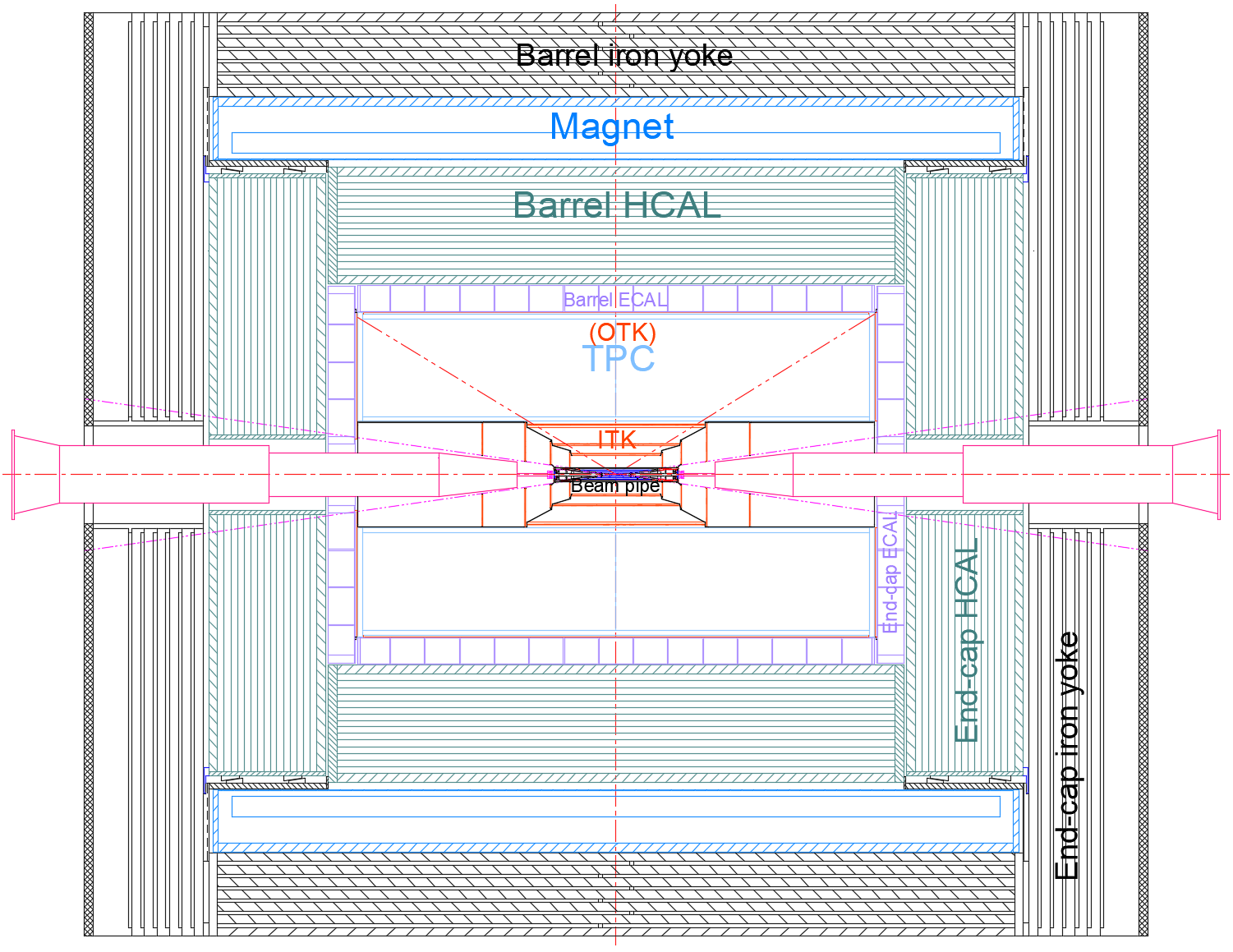 Barrel(7)
End(3)
MDI(1)
Yoke
(Muon)

Magnet

HCAL

ECAL

TPC
(OTK)

ITK

Beampipe
(VTX  LumiCal)
Yoke
(Muon)

HCAL

ECAL
(OTK)
ACC component
4
Introduction
Dimension : 
length : 11950 mm
Height : 10370 mm
2.  Initial size distribution :
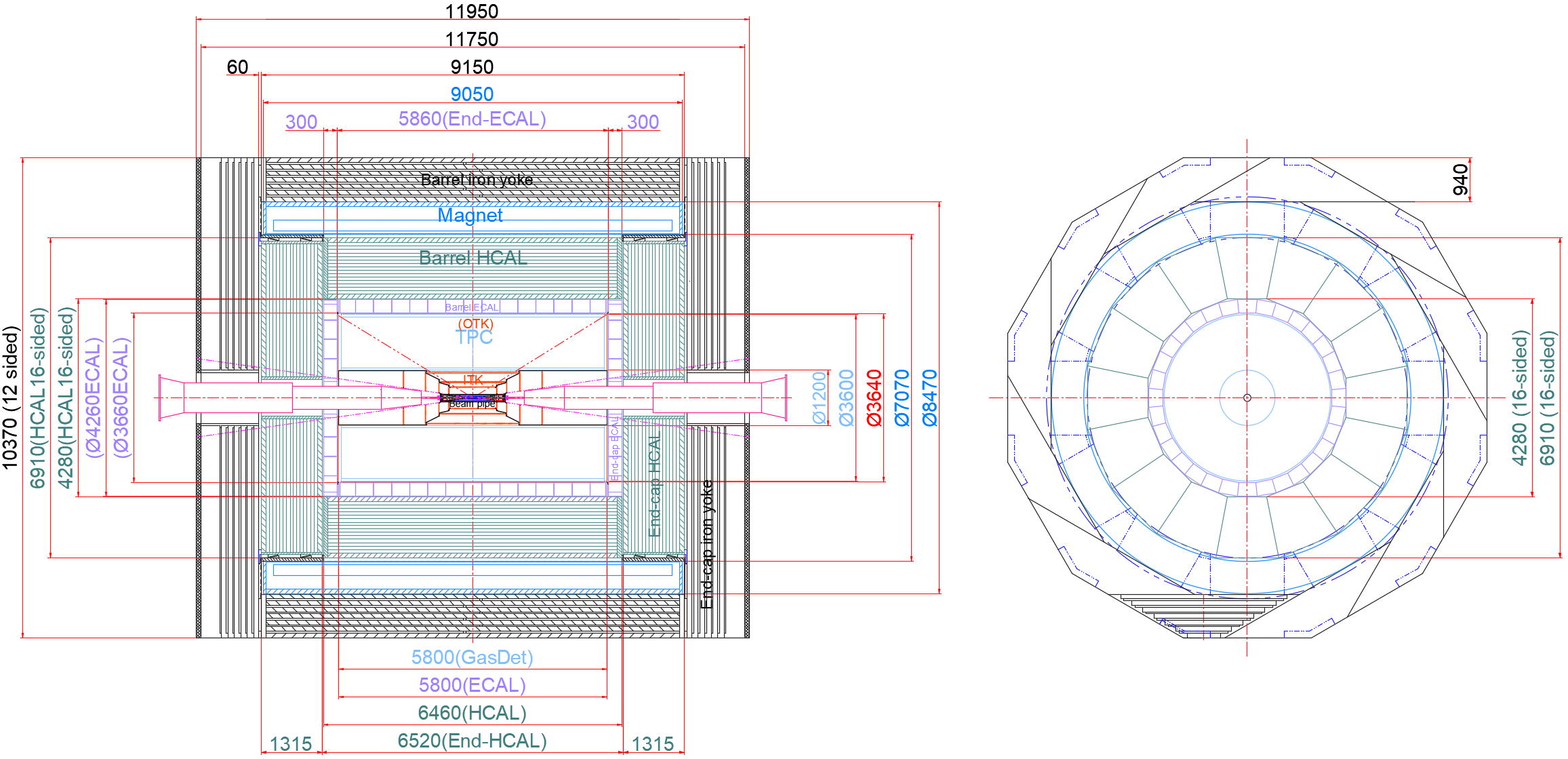 Further optimization and improvement are needed
5
Introduction
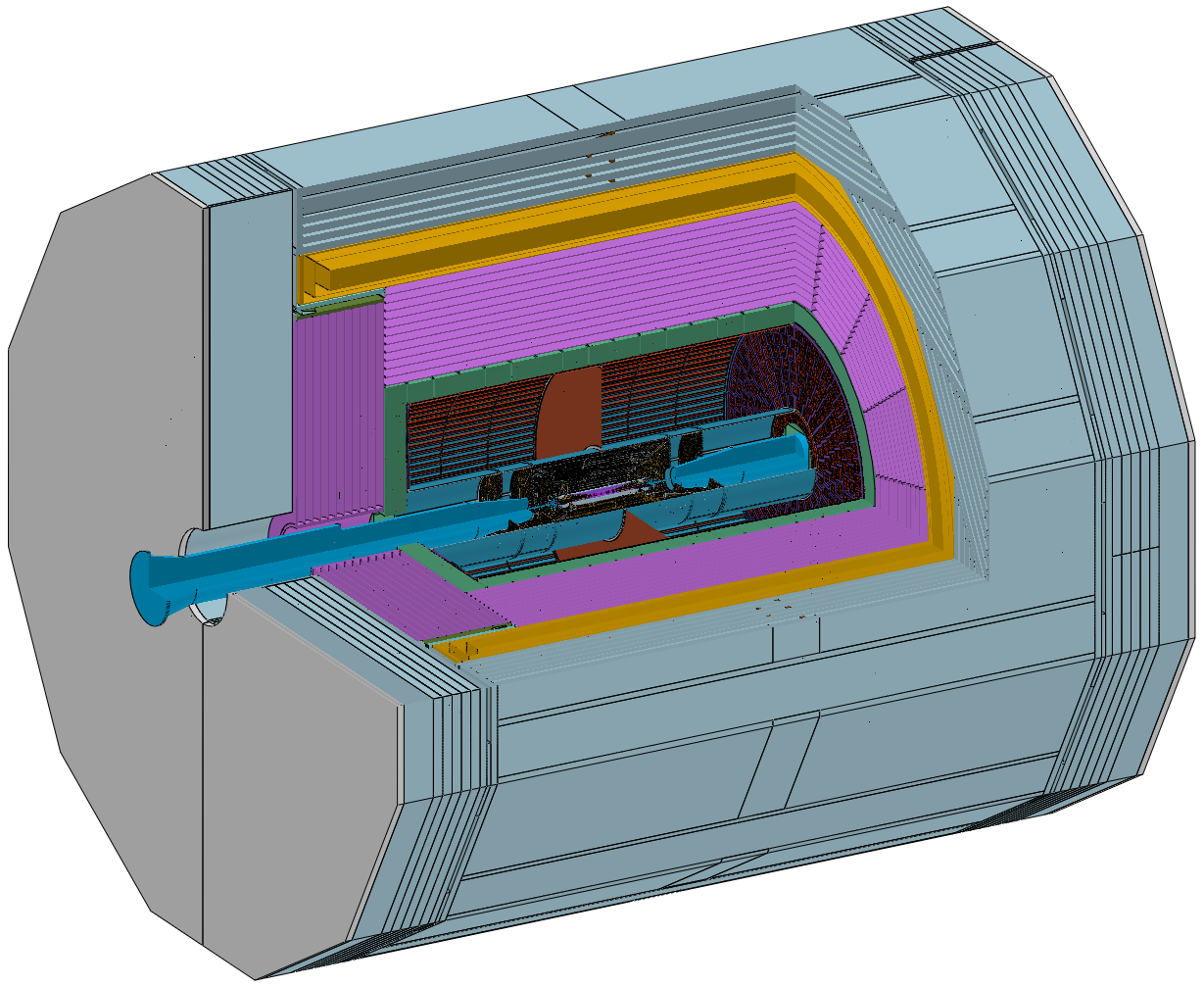 Total weight :
             ≈ 5150 t
Yoke :  ≈ 2960 t
(Barrel: 1560 t  End: 700 X 2 t)
Magnet : ≈ 290 t
HCAL : ≈ 1660 t
(Barrel: 960 t  End: 350 X 2 t)
……
6
Introduction
3.  Layout of installation scheme for “Pre-assembly point“ :
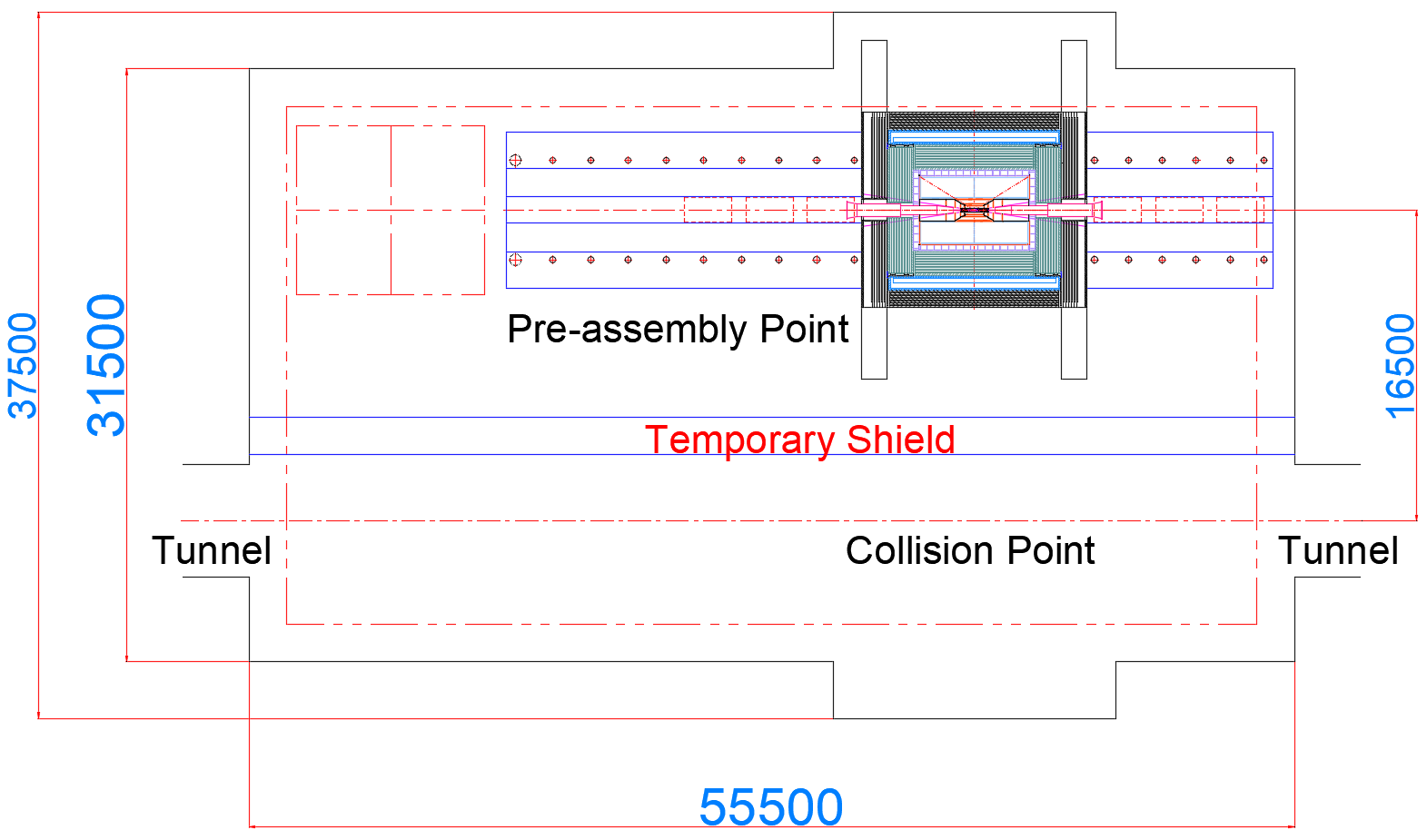 Main width : 31500 mm
Length :  55500 mm
This is a very compact design
Installation location : 
Pre-assembly point
7
Requirements
1.  Installation Clearance and accuracy : (See the following table)
Minimum gap principle :
As small as possible
Note : 
   1. The deformation during the installation process of the sub detector must meet the gap requirements
   2. The data in the table will continue to be optimized as the design progresses
8
Requirements
Connection design :
1. The connection structure should follow 
     the principle of proximity connection
2. The connection structure should be adjustable (Remote automatic)
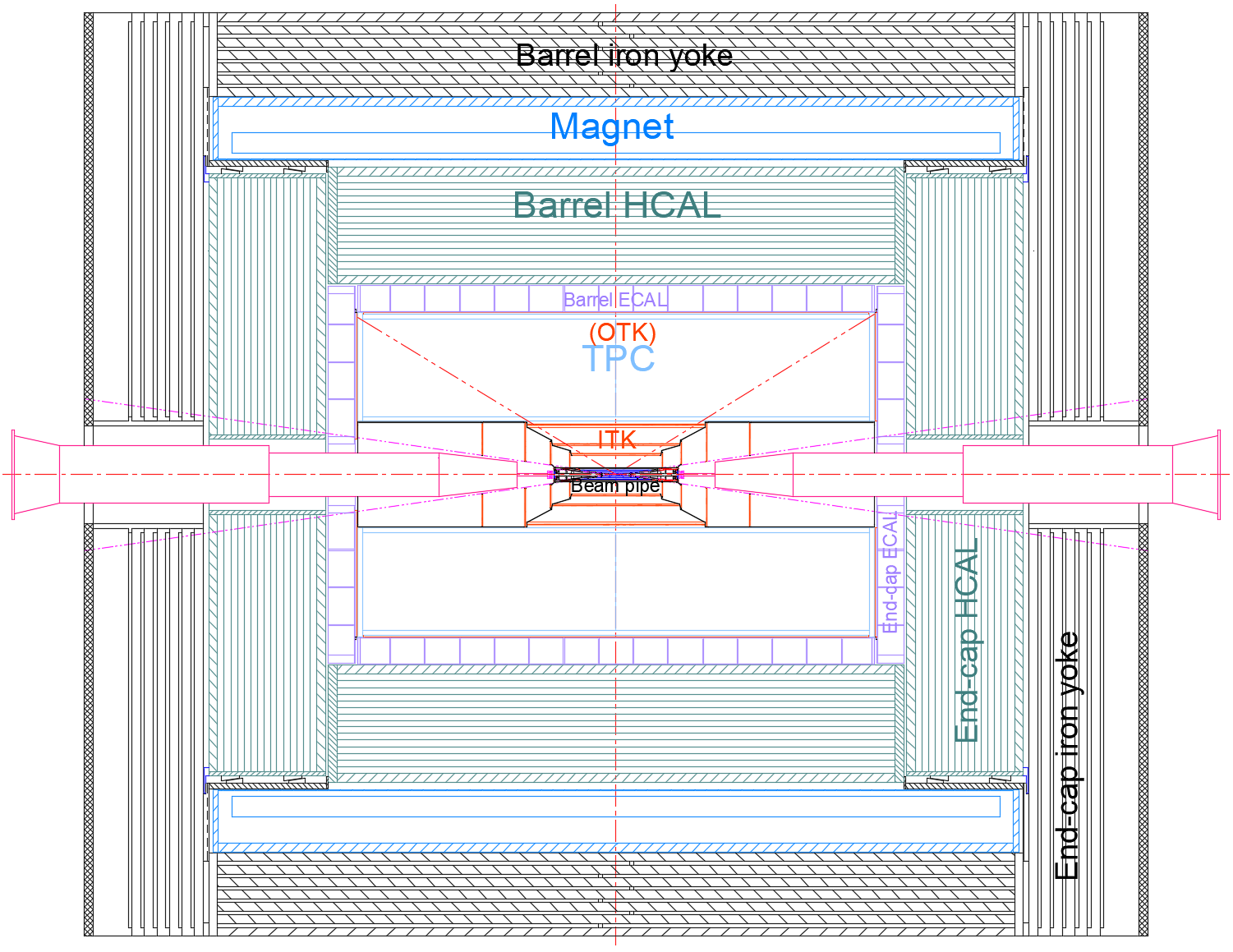 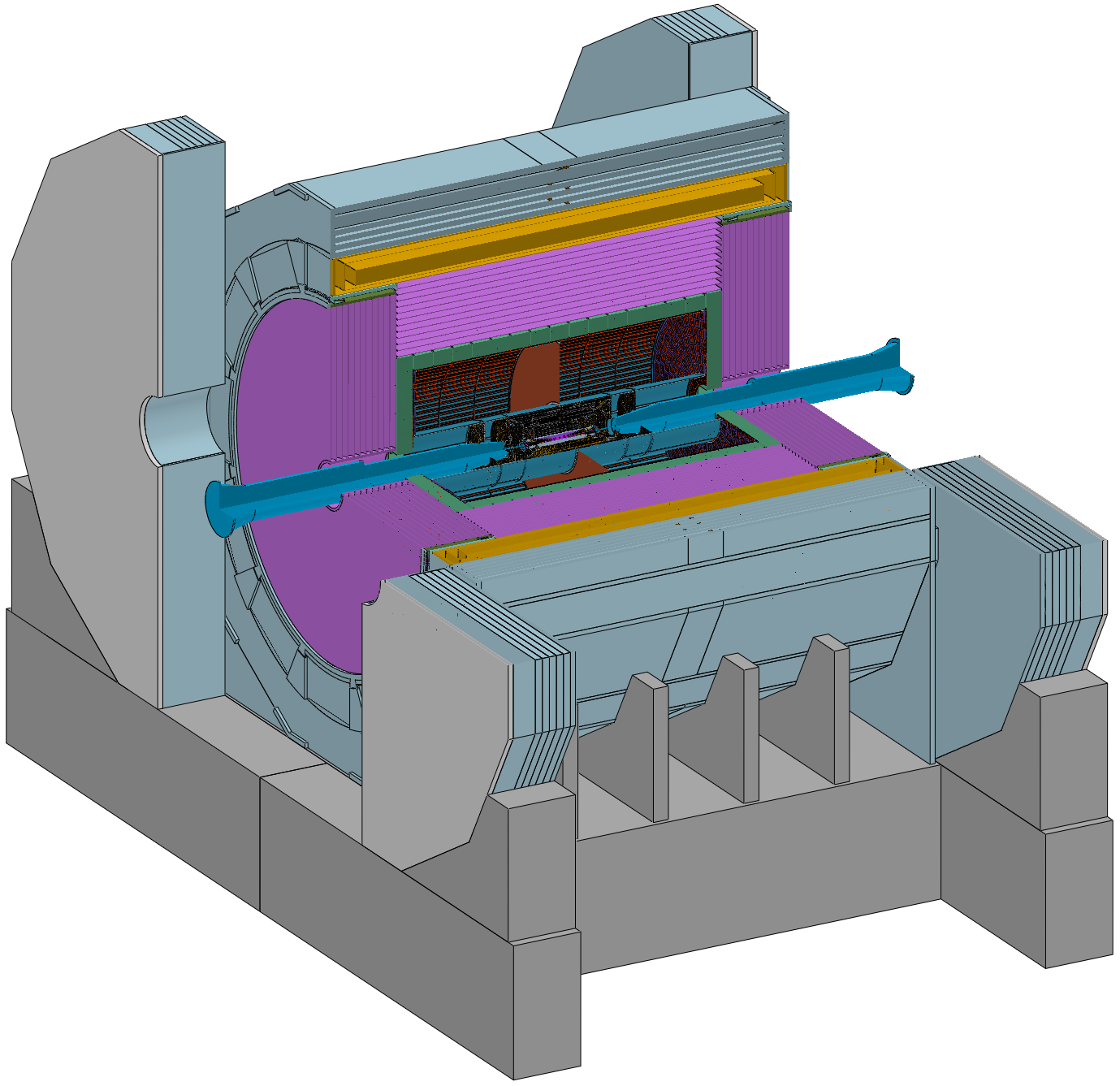 Barrel Yoke  :  Fixed on the Base
      Magnet  :  Fixed on the Barrel Yoke
Barrel HCAL  :  Fixed on the Barrel Yoke 
Barrel ECAL  :  Fixed on the Barrel HCAL
TPC+OTK  :  Fixed on the Barrel ECAL
           ITK  :  Fixed on the TPC
Beampipe(Vertex and LumiCal)  :  Fixed on the ITK

End-cap ECAL+OTK  :  Fixed on the Barrel HCAL
         End-cap HCAL  :  Fixed on the Barrel HCAL
                                       (Auxiliary cylinder or Flange)
                  End Yoke  :  Fixed on the Base
Base
9
Requirements
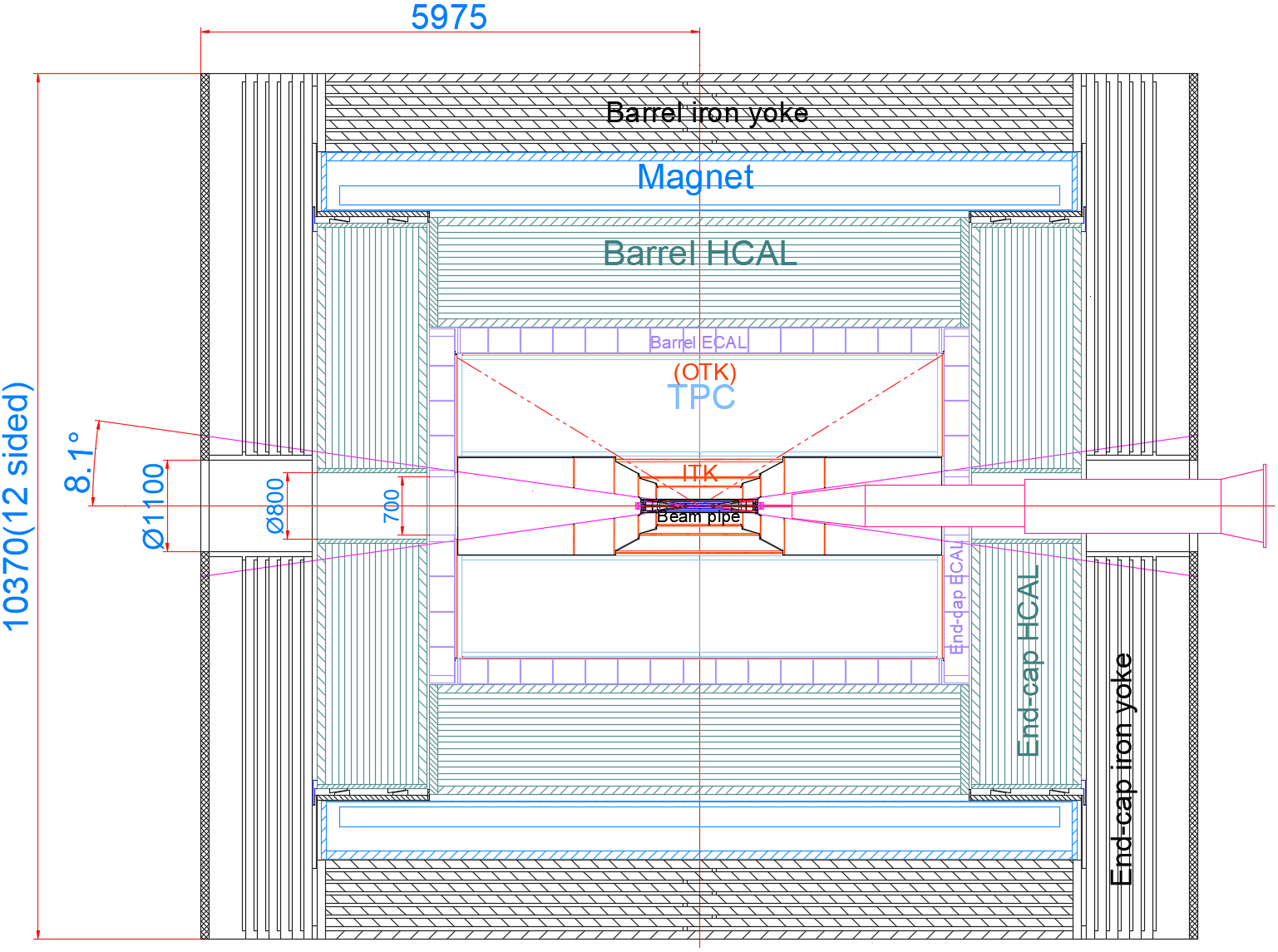 MDI boundary
Consists of 4 sections :

Detection angle :   8.1 ° (arccos0.99)
(Before ECAL) 

(After ECAL)
ECAL :   700 X 700 mm
HCAL :  Ø800 mm
Yoke  :    Ø1100 mm
Conical hole and stepped holes are 
reserved spaces for accelerators
10
Technical challenges
In the current mechanical design process, we encounter many technical challenges:
1. The contradiction between self weight deformation and installation clearance
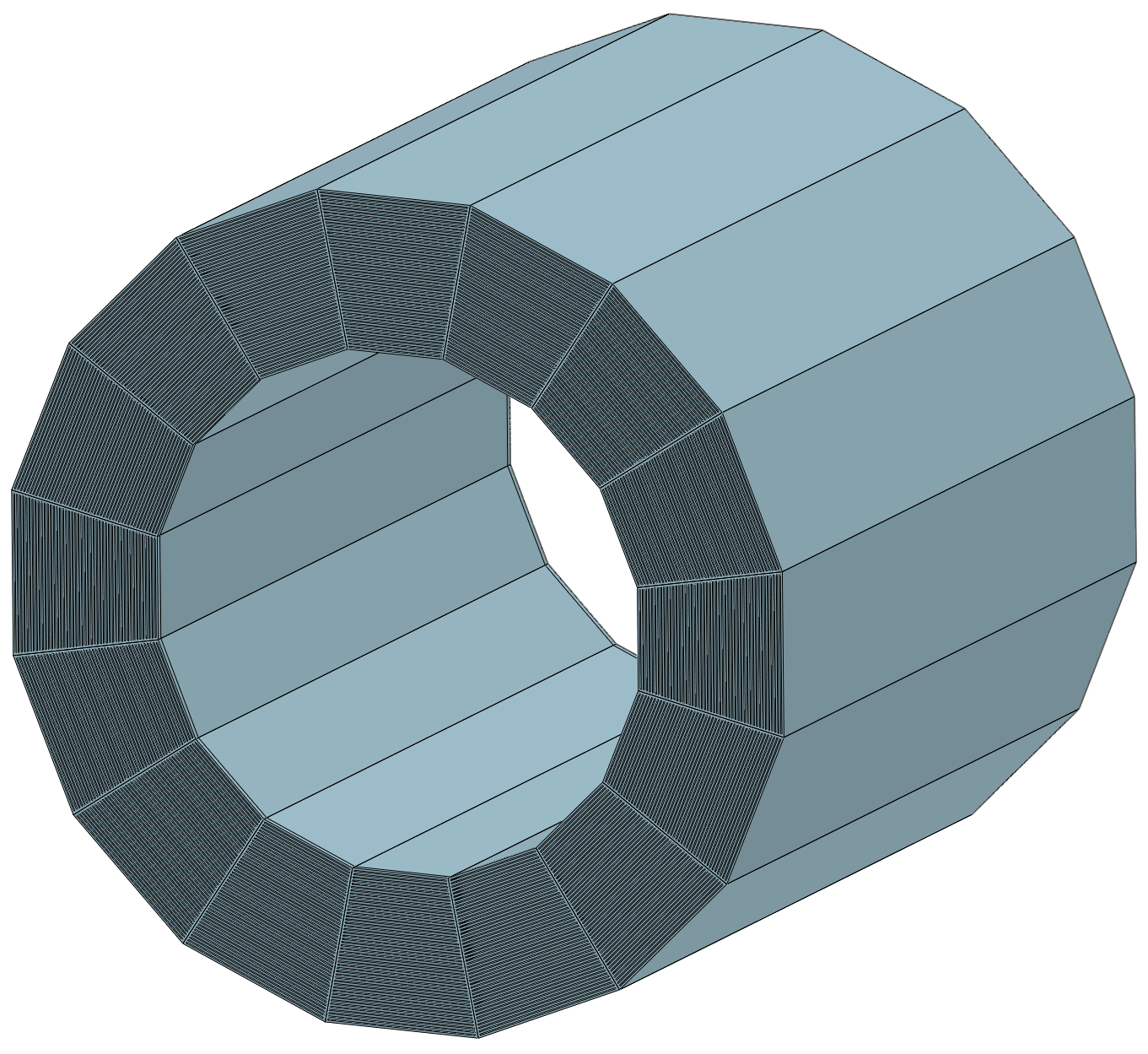 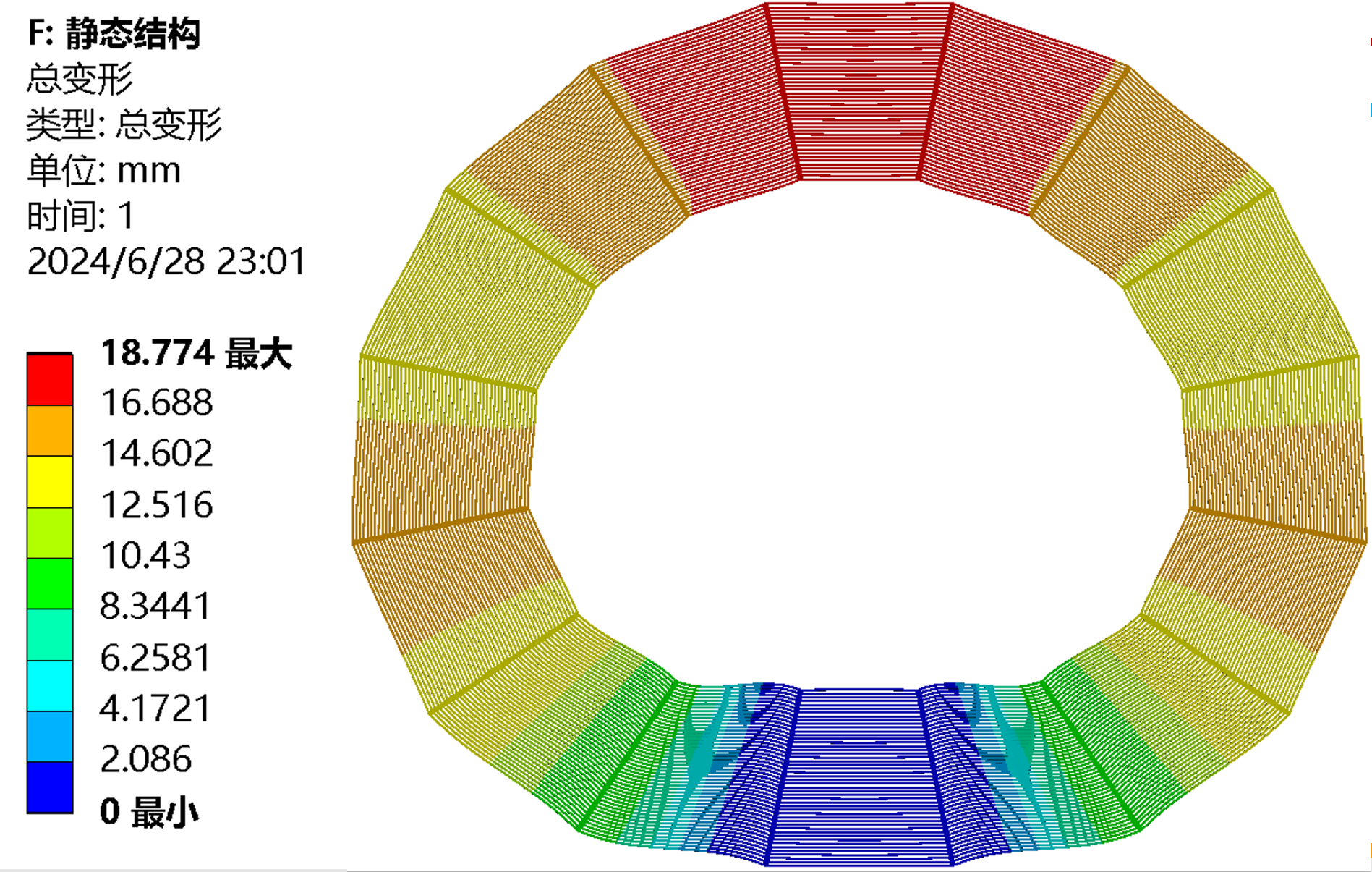 Key :
Deformation must be controlled 
through mechanical optimization 
design
How to 
Control Deformation?
Requirements :
  GAP between HCAL and Magnet : 10 mm
  GAP between HCAL and ECAL : 10 mm
Self weight deformation :
18.8 mm (> 10mm)
11
Technical challenges
In the current mechanical design process, we encounter many technical challenges:
2. Vacuum sealed Connection between the Acc MDI component and the Be beampipe
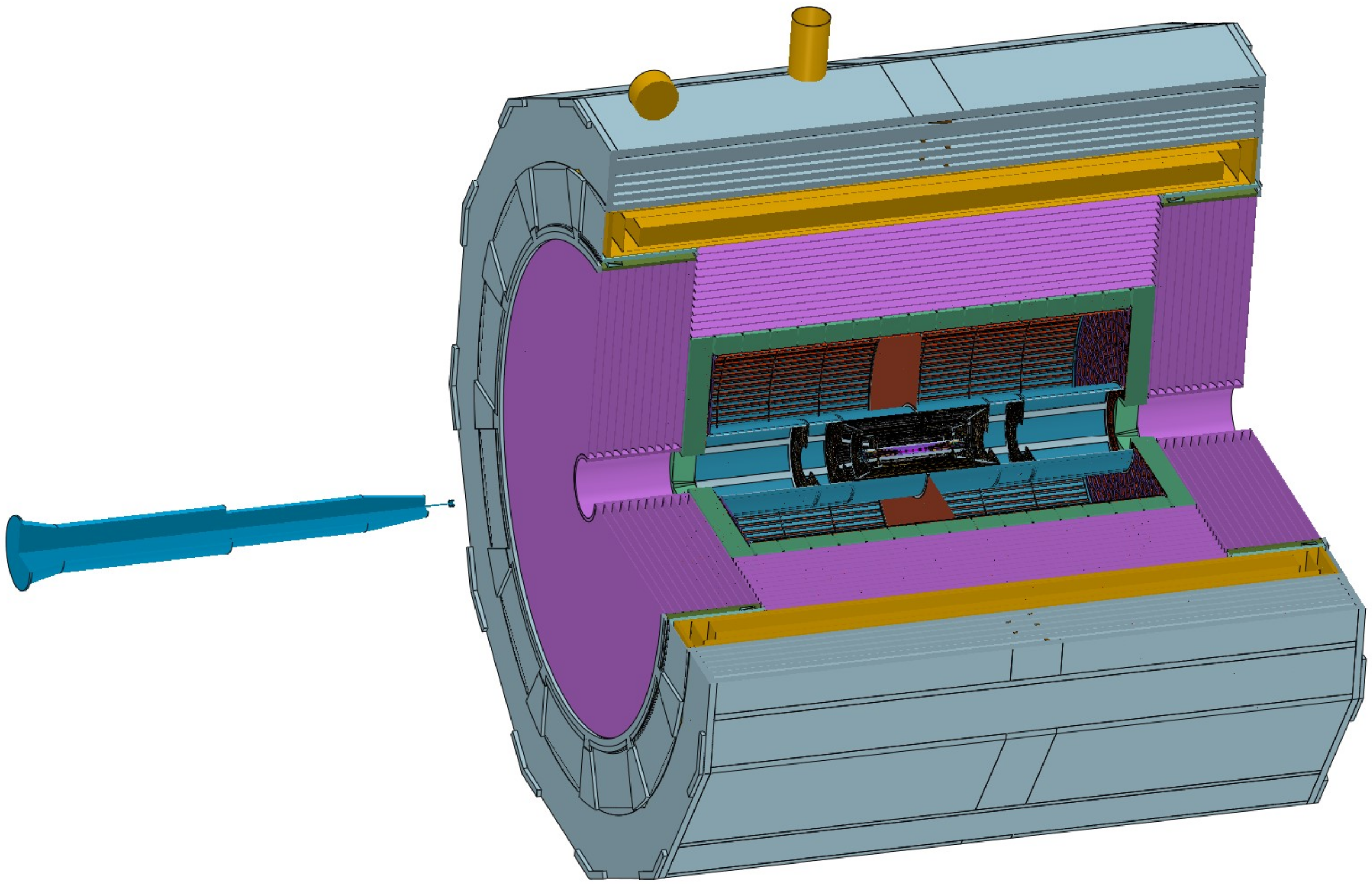 This is a connection design that 
cannot be operated 
using conventional methods
Acc MDI component
Technical difficulties :
    leak rate : 2.66 X 10 -11 Pa *m3 /s
Beampipe
Need to improve and develop current technology
Pillow seal maybe used for remote vacuum automatic connection
12
Overall installation plan
Follow three principles ：
1.  Installation location :
              Pre-assembly point
Advantage : Beam-tuning experiments and detectors installation can be carried out
2.  Installation design :
              ●   Installation and disassembly processes are reversible
              ●   Retention of installation benchmarks (Mounting rail)
Purpose: To facilitate the maintenance and replacement of the detectors
13
Overall installation plan
3. Modern installation :
       Installation operation design must be suitable for completion through a robotic arm
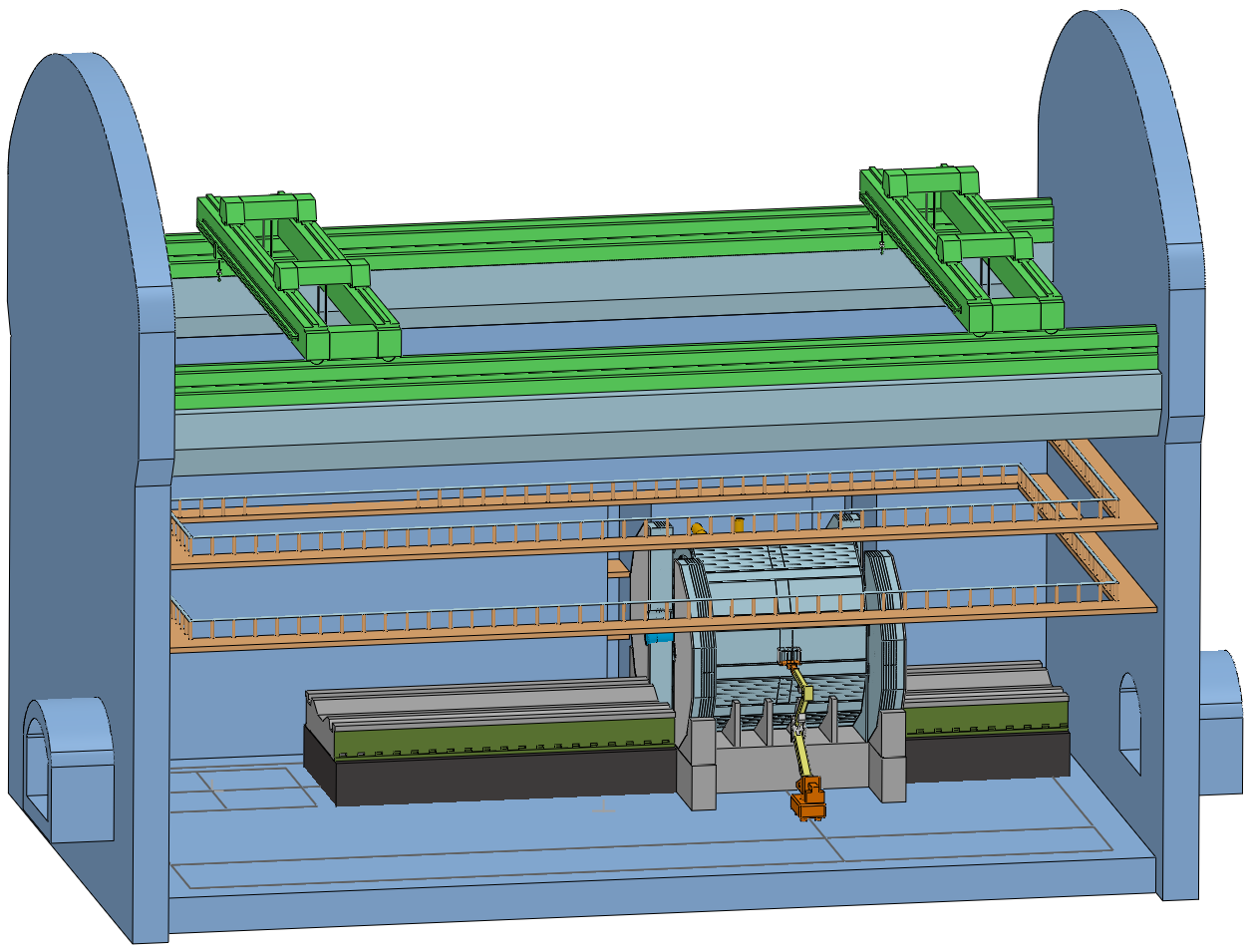 Overhead travelling crane
Design requirement :
1. The auxiliary tools is as fewer as possible
2. Operation is as sample as possible
If Possible
 Future detector installations will be easily installed through 
a combination of robotic arms and two overhead cranes
Collision point
robotic arm
14
Detail installation design
Detail installation design: 
1. Reliability and safety assessment of integral detectors and their connecting structures 
    (FEA --- stress and deformation)
2. Overall installation steps
3. Installation process of the detectors
4. Modular lifting and integral lifting of components
15
Detail installation design
Yoke : 1560 t
1. Overall reliability and safety assessment
Assembly deformation of yoke 
without detector
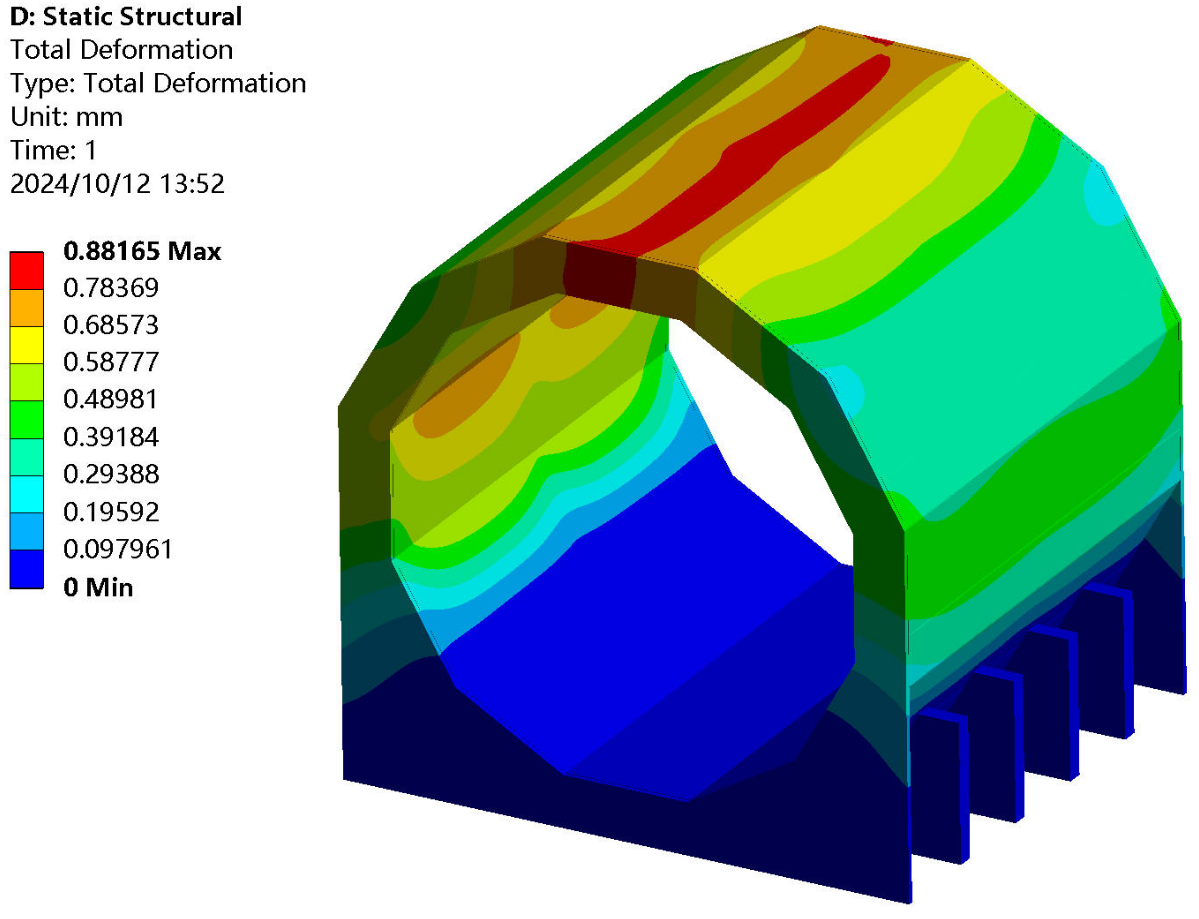 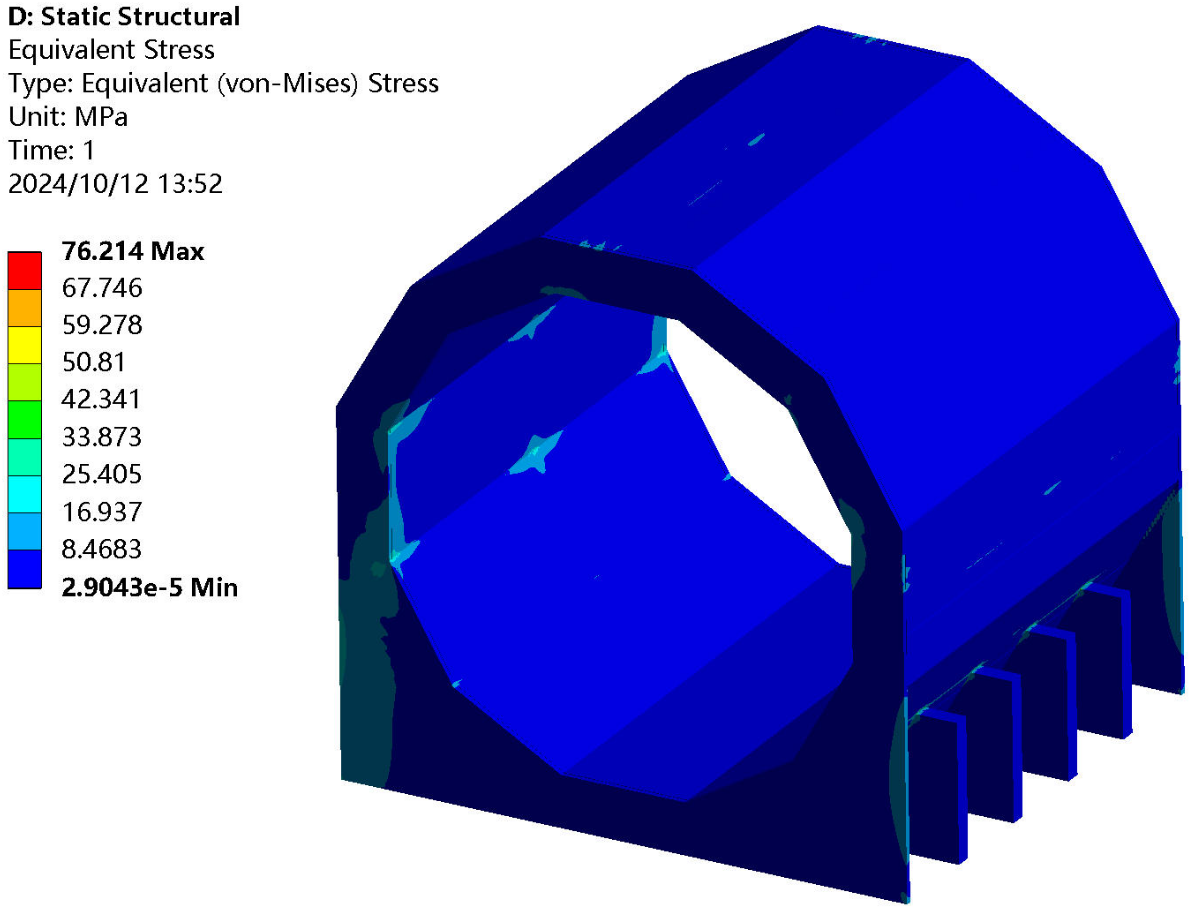 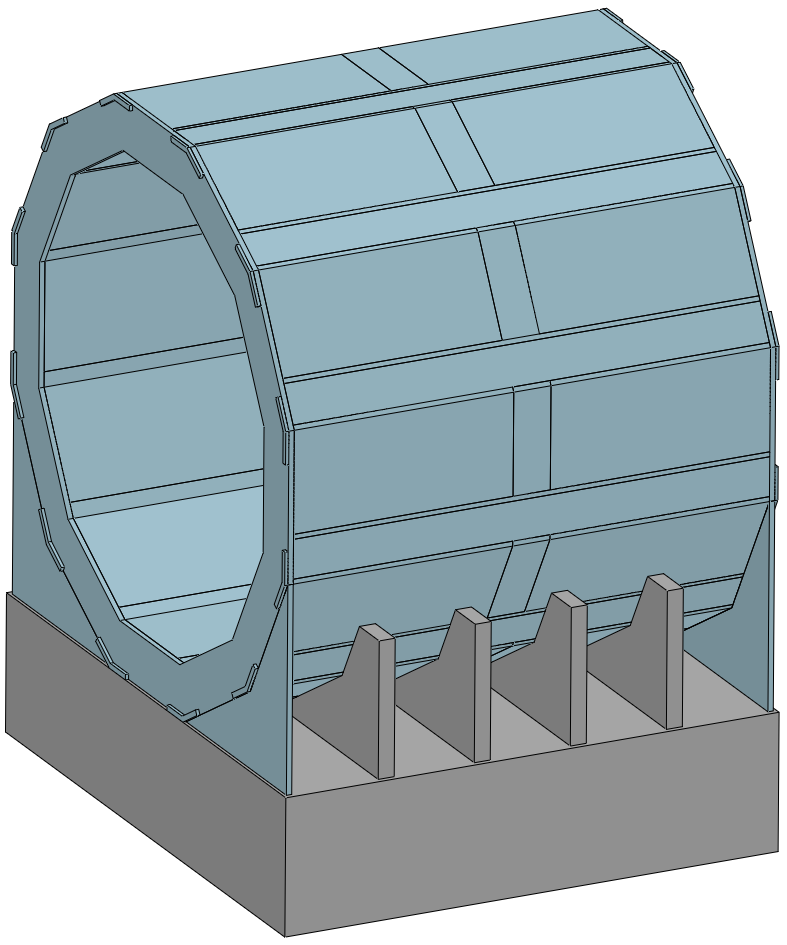 Deformation : ≈ 0.9 mm
Stress : ≈ 76 MPa
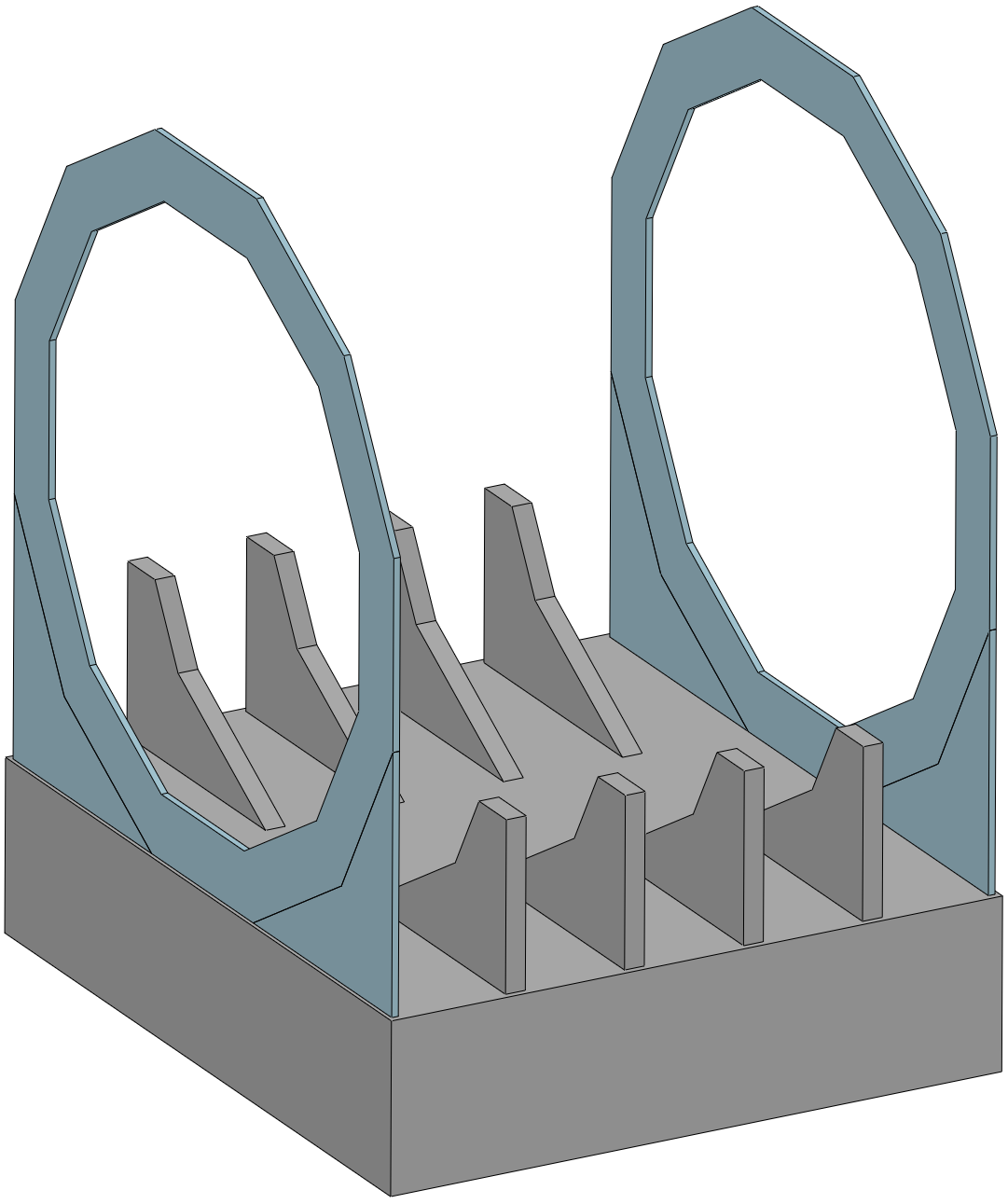 two end flange 
and 
barrel supports 
can reduce the deformation
Conclusion :
Meet requirement
(< 1 mm)
End Support
Barrel supports
Drawing of the End and Barrel support
16
Detail installation design
1. Overall reliability and safety assessment
Focus on the deformation of the Yoke
Deformation of the yoke 
in the presence of a sub-detectors
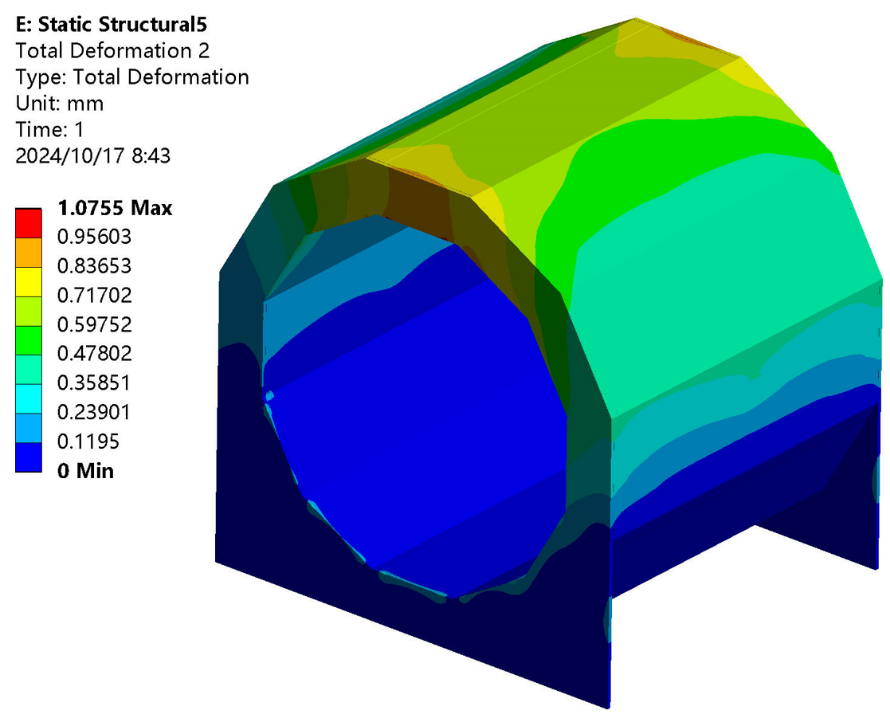 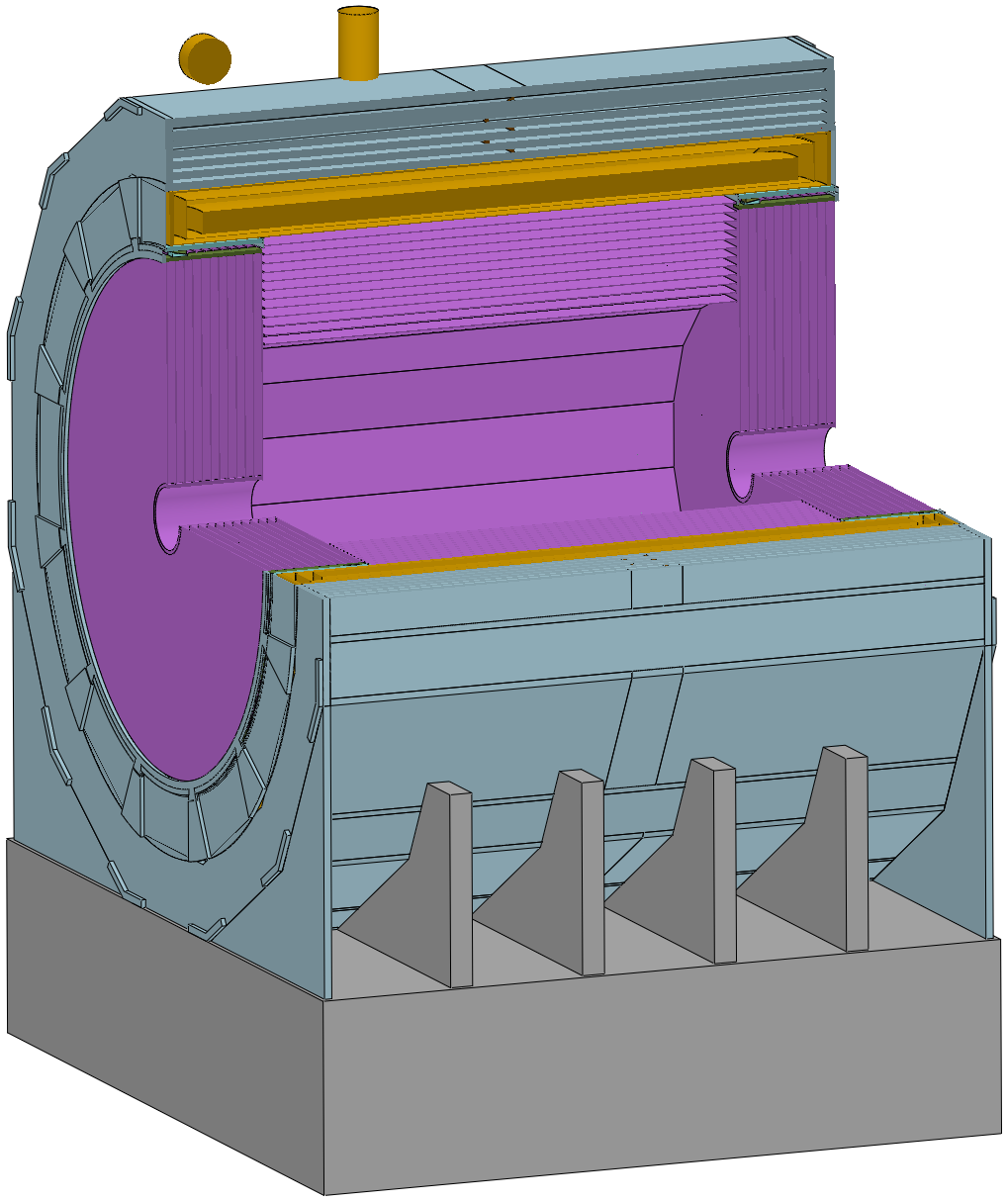 Yoke : 1560 t
Magnet : ≈ 290 t
HCAL : ≈ 1660 t
(Barrel: 960 t  End: 350 X 2 t)
1950 t
Load
Other lighter components 
are ignored
Deformation : 1.07 mm
Deformation within reasonable limits
It’s safety
Deformation : ≈ 0.9 mm
17
Detail installation design
2. Overall installation steps
General installation drawing
Barrel Yoke
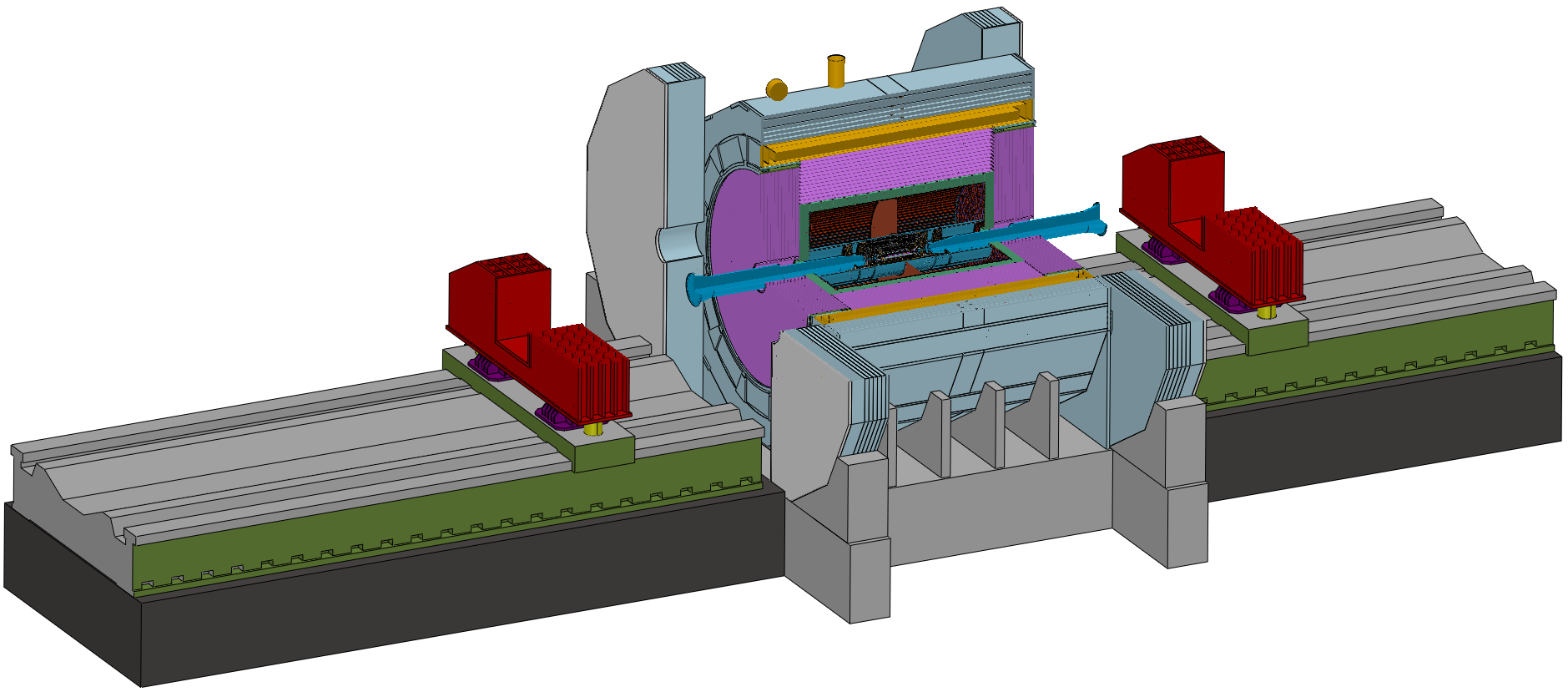 Note :
Mounting rail is the installation reference, 
and must be pre-collimation with yoke
Mounting rail
The steps are as follows :
1. In the ground room
    Complete the assembly work of each sub-detector, including electronics, etc.
2. In the shaft
    Each sub-detector is lifted into the underground experimental room through vertical shaft in sequence
3. In the underground experimental room  ---
    Assemble each sub detector on the mounting rail and push them into the yoke in sequence
most important part of the installation
18
Detail installation design
2. Overall installation steps
Installation sequence of detectors(As shown in the exploded view) :
Step 1   Install the barrel sub-detector first, in the following order :
    Yoke, Magnet, HCAL, ECAL, TPC(OTK), ITK, Beampipe(Vertex)
Step 2   Install the end sub-detectors, in the following order :
    End ECAL(OTK), End HCAL, End Yoke
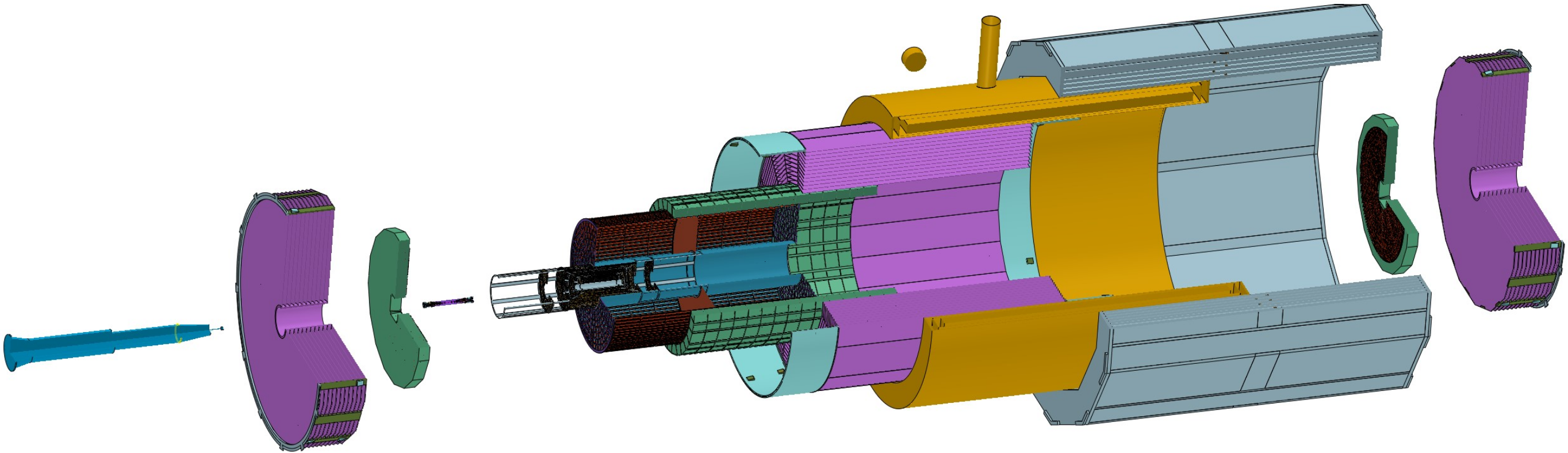 Beampipe
(Vertex)
ACC Component
ITK
HCAL
End HCAL
ECAL
Yoke
End ECAL(OTK)
TPC(OTK)
Magnet
19
Detail installation design
3. Installation process of detectors --- Different detectors use different installation methods
Step 1   Alternating installation : Yoke and Magnet (2)   ---  Barrel Detectors

Step 2   Core shaft installation : Barrel HCAL and Barrel ECAL (2)   ---     Barrel Detectors

Step 3   Cantilever installation : TPC(OTK)   ITK   Beampipe(Vertex + LumiCal)  (3)   ---   Barrel Detectors
                                                                          End HCAL   and   End ECAL   ---   End Detectors
Step 4   Installation : Yoke   ---   End Detectors

Step 5   Move the detectors from the Pre-assembly point to Collision point

Push the accelerator vacuum component into the center of the detector and connect it with the beam tube vacuum
20
Detail installation design
3. Installation process of detectors --- Different detectors use different installation methods
Step 1   Alternating installation : Yoke and Magnet (2)
Install Yoke and Magnet
Method :
     Design of mutually supportive ‘zero-tool’ assemblies
Advantage :
     No redundant tooling, which reduces installation time
Preparation : All components are lifted from the shaft
Step 1 : Place the both end Yoke flanges on the Base
Step 2 : Install the lower half module first
Step 3 : install the Magnet
Step 4 : Install the Upper half module
This is an efficient installation design
(‘zero-tool’ achieves the installation of two detectors)
21
Detail installation design
3. Installation process of detectors --- Different detectors use different installation methods
Step 2   Core shaft method installation : HCAL and Barrel ECAL (2)  ---  Barrel
Clearance requirement : 10 mm
Core shaft method installation of HCAL
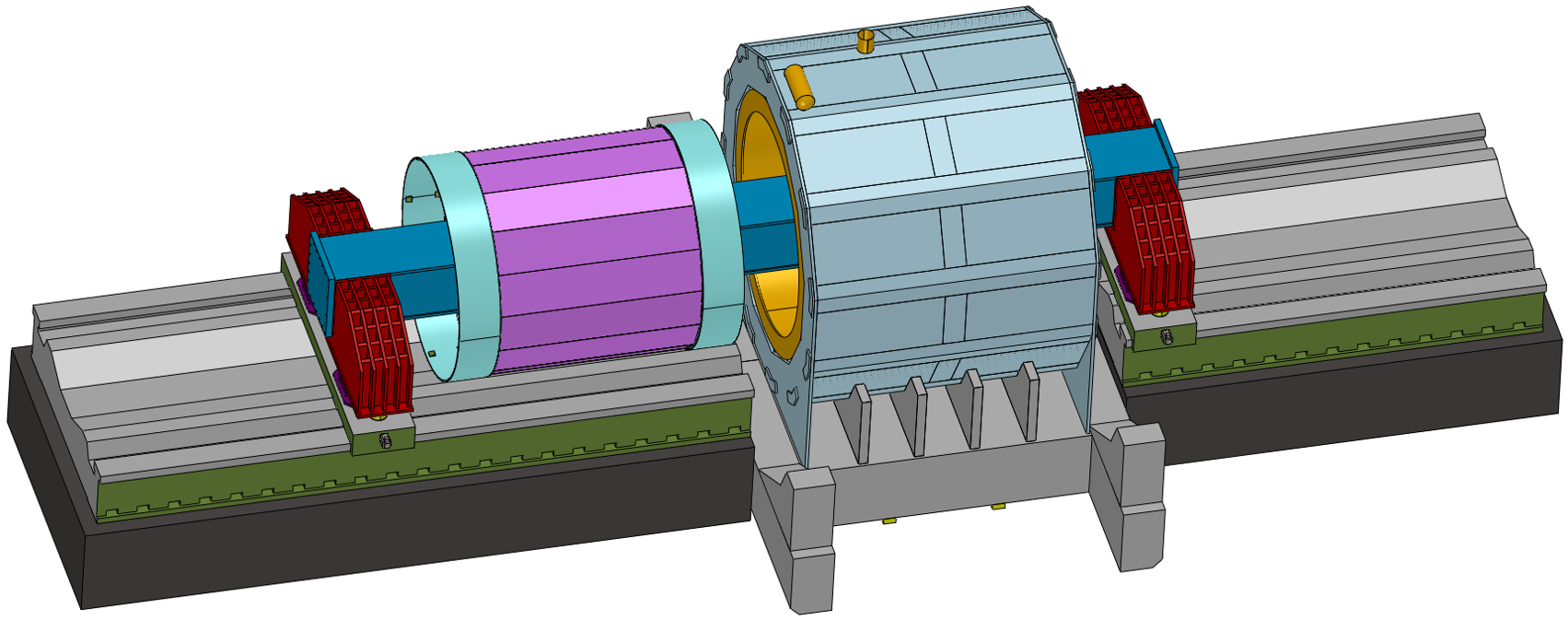 Installation Method Instructions :
1. Place HCAL on the core shaft
2. Moving the HCAL using external guide rails
22
Detail installation design
3. Installation process of detectors --- Different detectors use different installation methods
Constraints : 
Fixed at both ends
Step 2   Core shaft method installation : HCAL and Barrel ECAL (2)  ---  Barrel
Load : 
1.   Self-weight
2.   1000 tons HCAL
(ECAL 150 tons)
Design of Combination core shaft
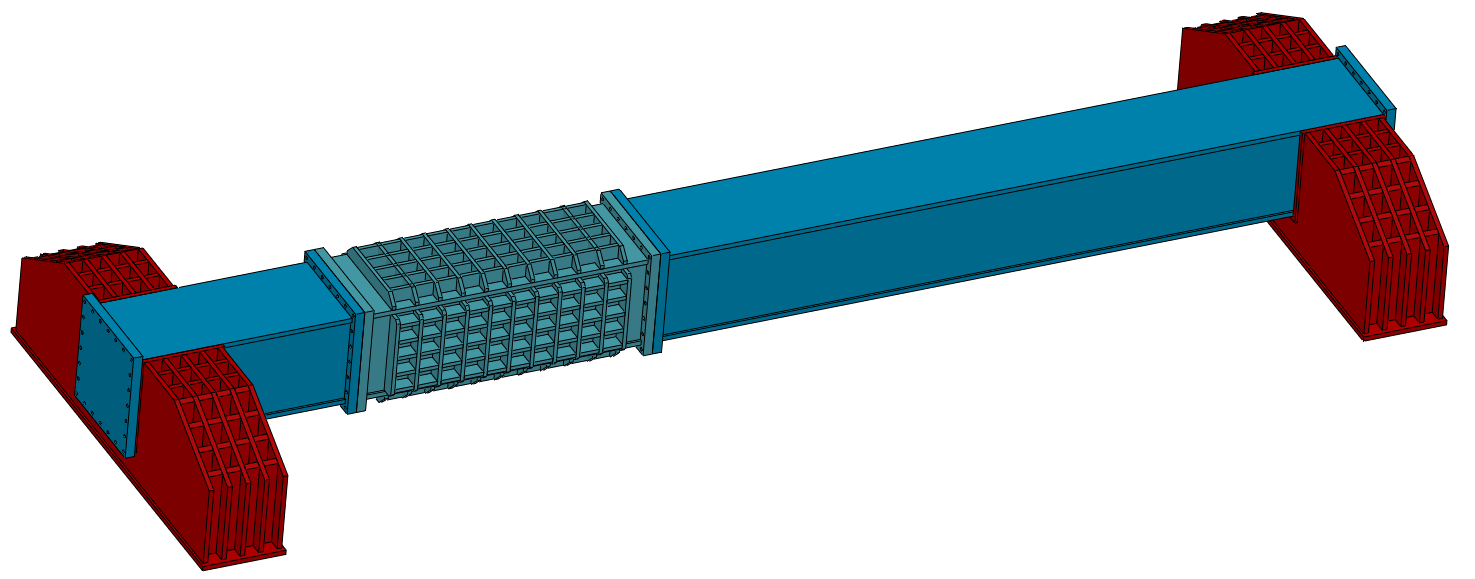 Adjustable base
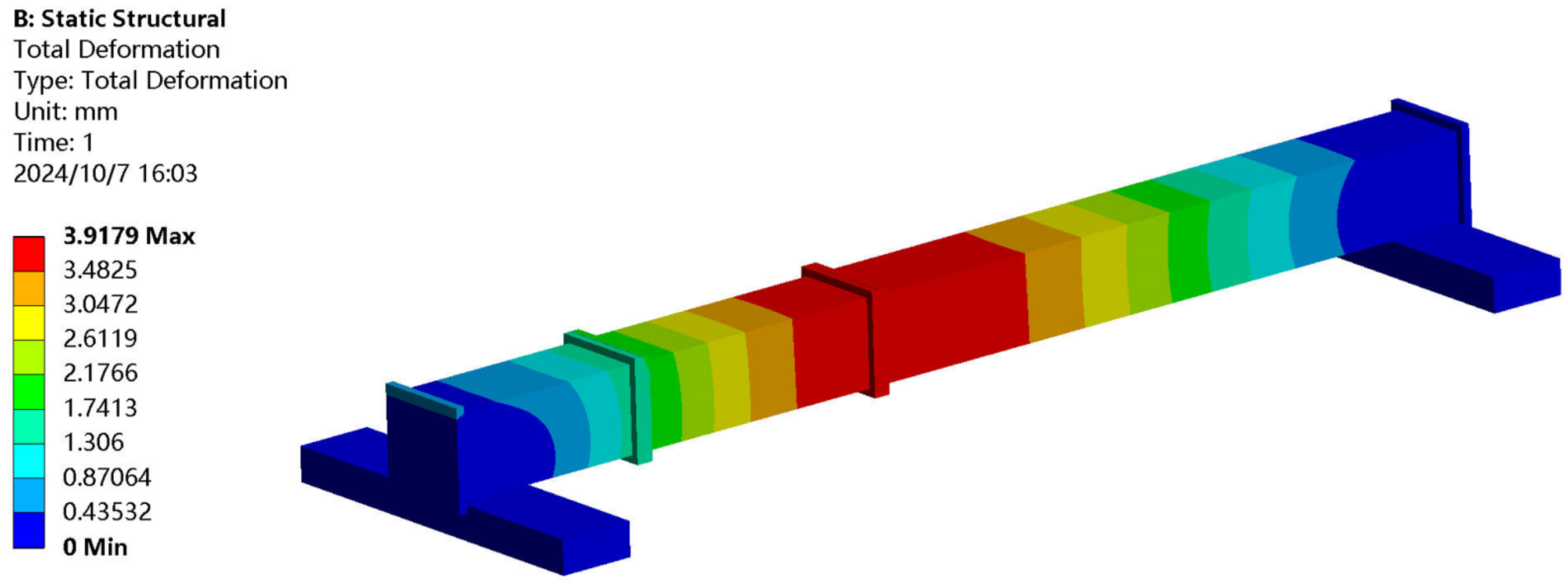 Short core shaft
Long core shaft
Result :
Max Deformation : ≈ 3.9 mm
< 10 mm (Gap)
Middle core shaft
Hight : 2000 mm
 Width : 2000 mm
Length : 27300 mm
Conclusion :
Meet installation requirement
For HCAL and ECAL
23
Detail installation design
3. Installation process of detectors --- Different detectors use different installation methods
Step 2   Core shaft method installation : HCAL and Barrel ECAL (2)  ---  Barrel
Install Barrel HCAL
Preparation : Assembly axis of HCAL is 10mm lower 
                                than the magnet axis
Step 1 : Place the both end HCAL(Barrel) rings on the guide rail
Step 2 : Install the lower half module first
Step 3 : Place the long core shaft on the guide rail 
Step 4 : Place the counterweight short core shaft onto the guide rail 
              at the other end
Step 5 : Install the middle core shaft
Step 6 : Install the upper half module
Step 7 : Lift 10 mm
Step 8 : Move HCAL(Barrel) into the Magnet
Step 9 : Install connection rings at both end
24
Detail installation design
3. Installation process of detectors --- Different detectors use different installation methods
Step 2   Core shaft method installation : HCAL and Barrel ECAL (2)  ---  Barrel
Install Barrel ECAL
Step 1 : Place the long and short core shafts on the guide rail (Omitted)

Step 2 : Lifting ECAL from the shaft into the hall
              (Middle core shaft and ECAL are assembled)
Step 3 : Connect the ECAL(middle core shaft) to the long and short shafts

Step 4 : Move ECAL(Barrel) into the HCAL(Barrel)
25
Overall installation design
3. Installation process of detectors --- Different detectors use different installation methods
Step 2   Core shaft method installation : HCAL and Barrel ECAL (2)  ---  Barrel
How to 
Control Deformation?
Deformation : 3.3 mm
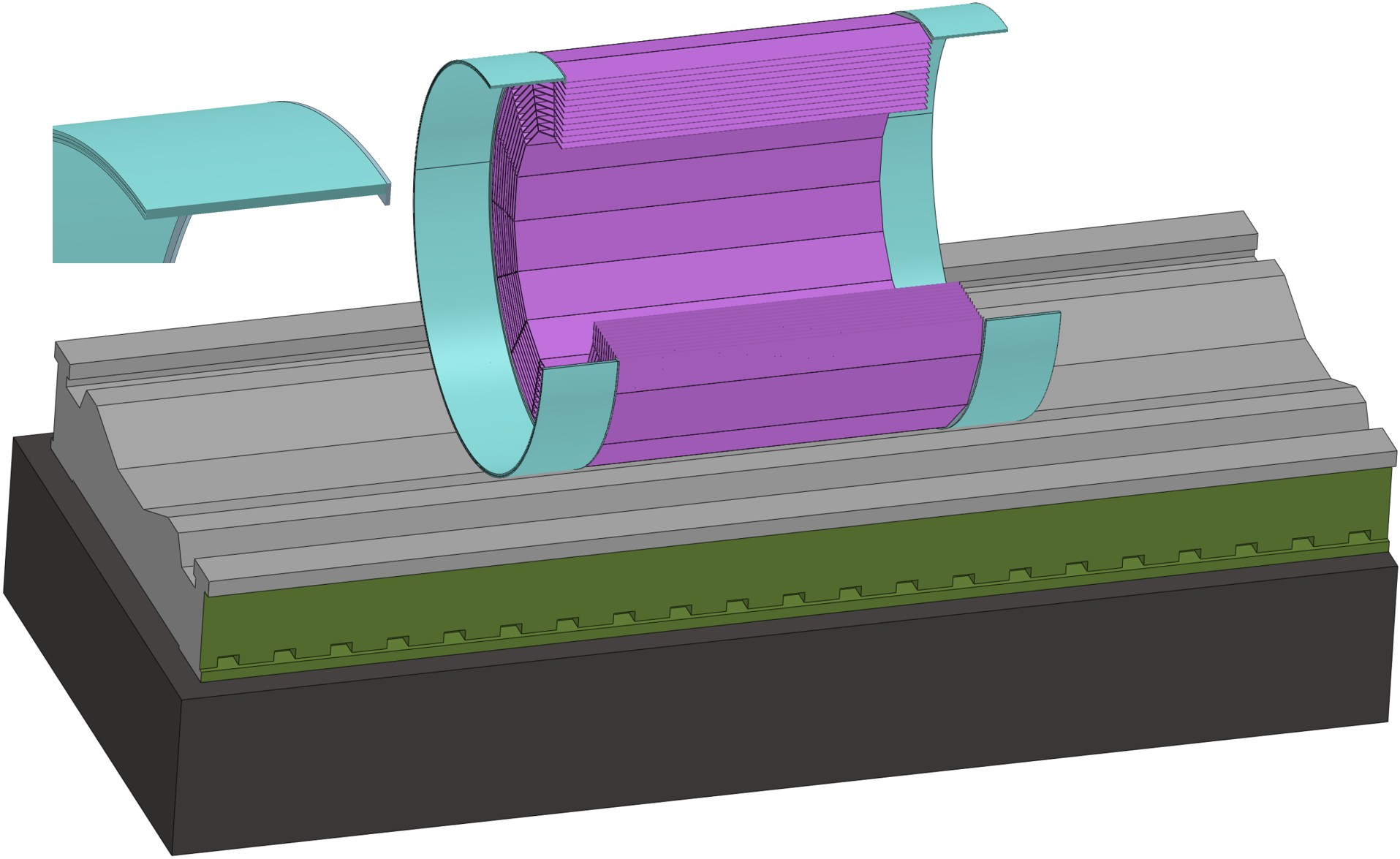 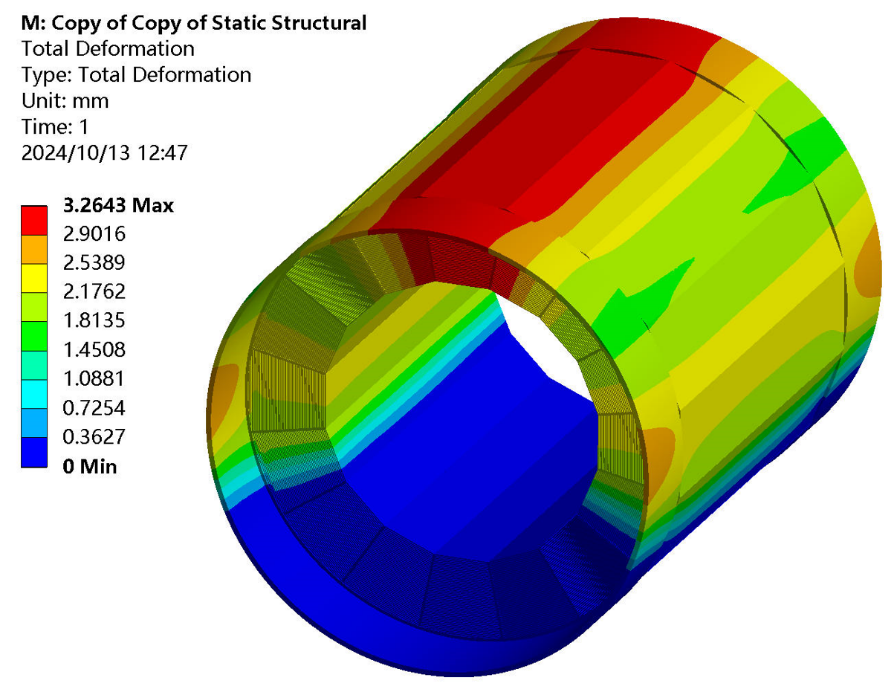 L-shaped 
End Ring
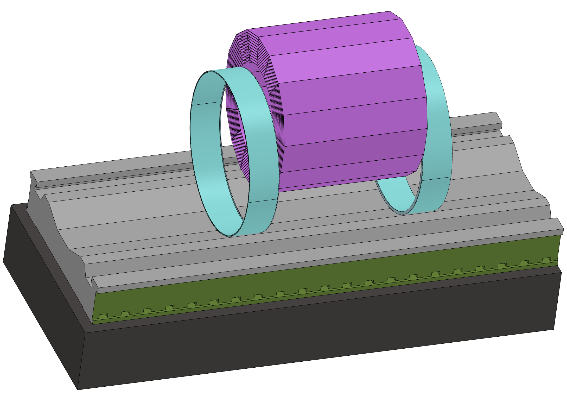 If necessary, further optimization can be done to achieve smaller deformation
26
Detail installation design
3. Installation process of detectors --- Different detectors use different installation methods
Step 3  Cantilever method installation : TPC(OTK)   ITK   Beampipe(Vertex + LumiCal)  (3)  ---  Barrel
Deformation : 0.08 mm
(< 5 mm Gap)
Calculation conditions
Install  TPC(OTK)
Load : 250 kg (OTK)
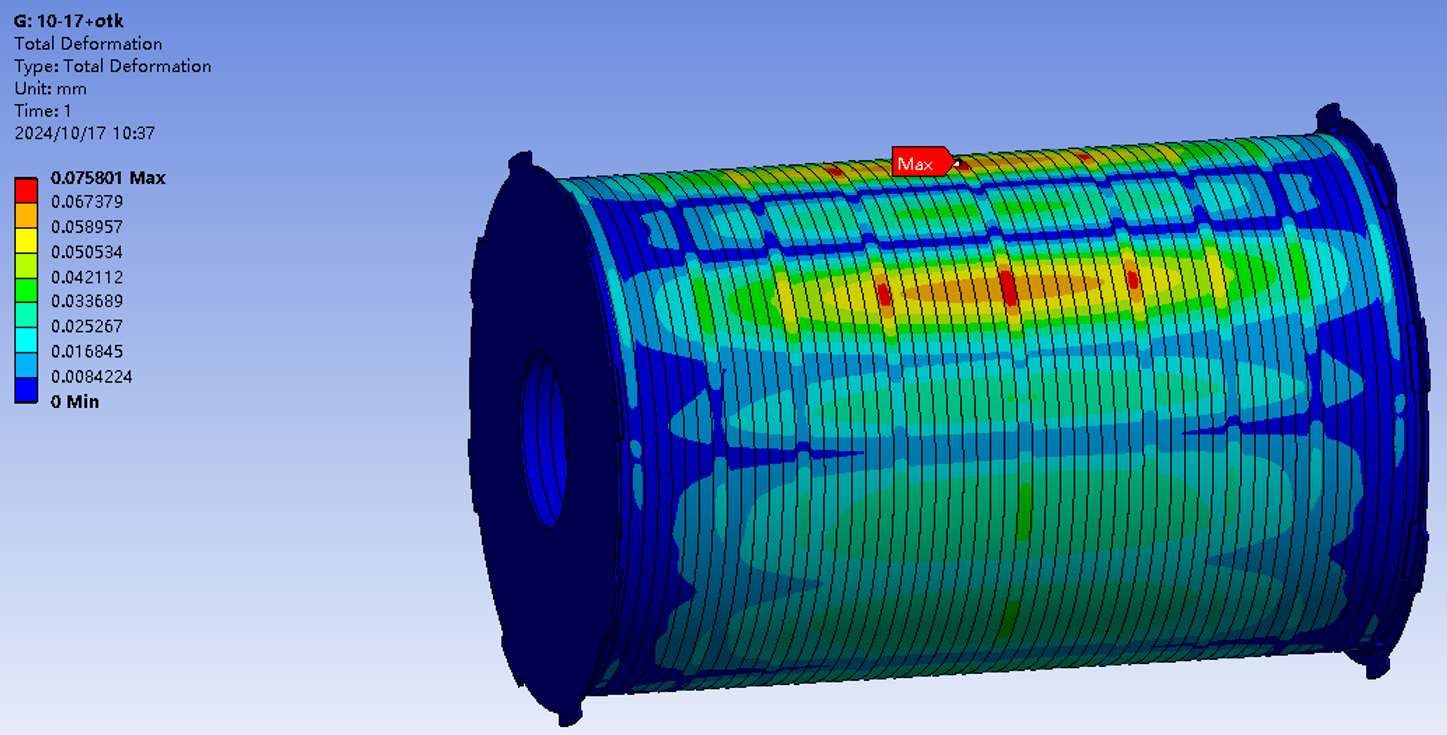 Constraint : Fixe both end
Installation :
1. Cantilever installation
2. Supported at both ends on the cantilever shaft
Step 1 : Place the long core shafts on the guide rail (Omitted)

Step 2 : Lifting TPC from the shaft into the hall
              (Middle core shaft and TPC are assembled)
Step 3 : Connect the TPC(middle core shaft) to the long shafts

Step 4 : Move TPC into the ECAL(Barrel)
27
Detail installation design
3. Installation process of detectors --- Different detectors use different installation methods
Step 3  Cantilever method installation : TPC(OTK)   ITK   Beampipe(Vertex + LumiCal)  (3)  ---  Barrel
Deformation :  1.4 mm
(< 5 mm Gap)
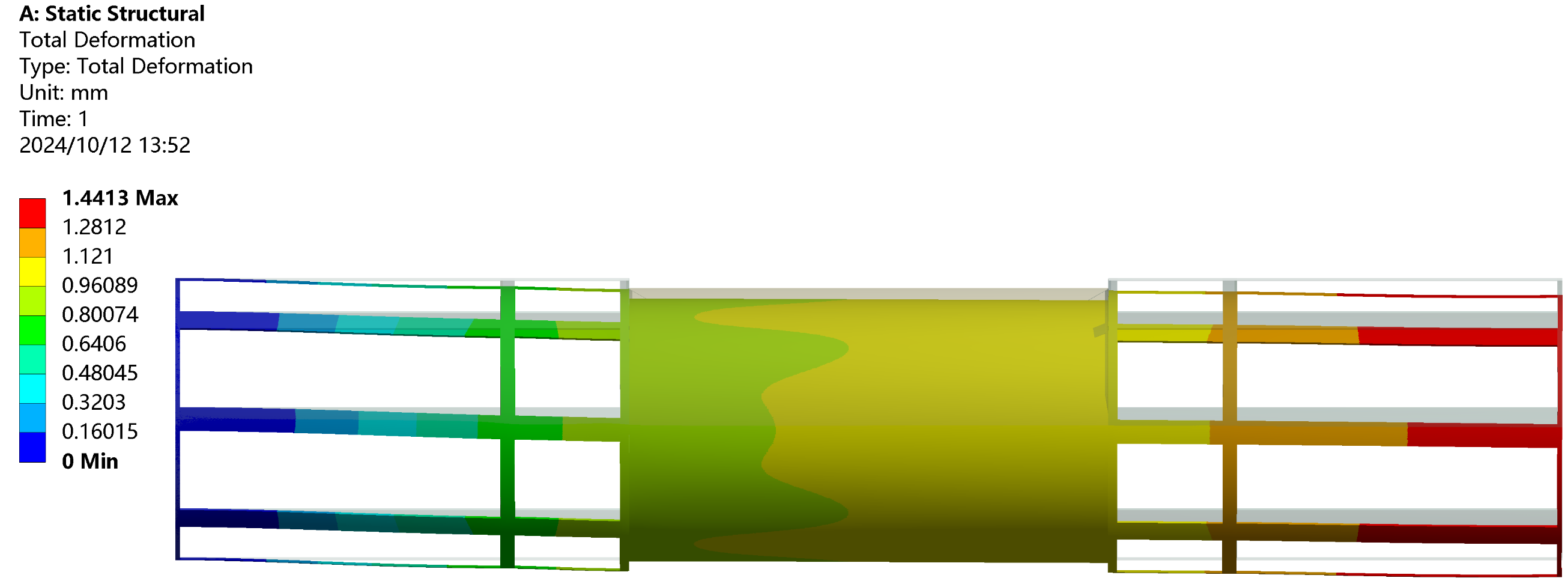 Calculation conditions
Install  ITK
Load : Self weight
Constraint : Fix one end
Step 1 : Place the long core shafts on the guide rail (Omitted)

Step 2 : Lifting ITK from the shaft into the hall
              (Middle core shaft and ITK are assembled)
Step 3 : Connect the ITK(middle core shaft) to the long shafts

Step 4 : Move ITK into the TPC
28
Detail installation design
3. Installation process of detectors --- Different detectors use different installation methods
Step 3  Cantilever method installation : TPC(OTK)   ITK   Beampipe(Vertex + LumiCal)  (3)  ---  Barrel
Install  Beampipe(Vertex + LumiCal)
Step 1 : Place the long core shafts on the guide rail (Omitted)

Step 2 : Connect the Beampipe installation axis to the long shafts

Step 3 : Lifting Beampipe from the shaft into the hall
              (Installation flange and beampipe are assembled)

Step 4 : Move Beampipe into the ITK
29
Detail installation design
3. Installation process of detectors --- Different detectors use different installation methods
Step 4  Cantilever method installation : ECAL(OTK)   HCAL   Yoke  ---  End (3) --- End
Install  END ECAL(OTK)
Step 1 : Place the long core shafts on the guide rail (Omitted)

Step 2 : Connect the ECAL(End) Flange to the long shafts

Step 3 : Lifting ECAL from the shaft into the hall

Step 4 : Move ECAL(End) into the HCAL(Barrel)
30
Detail installation design
3. Installation process of detectors --- Different detectors use different installation methods
Step 4  Cantilever method installation : ECAL(OTK)   HCAL   Yoke  ---  End (3) --- End
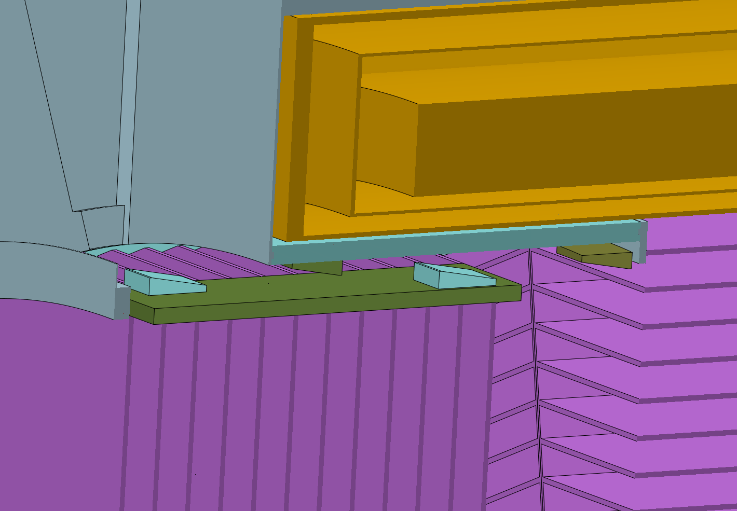 Install  End HCAL and End Yoke
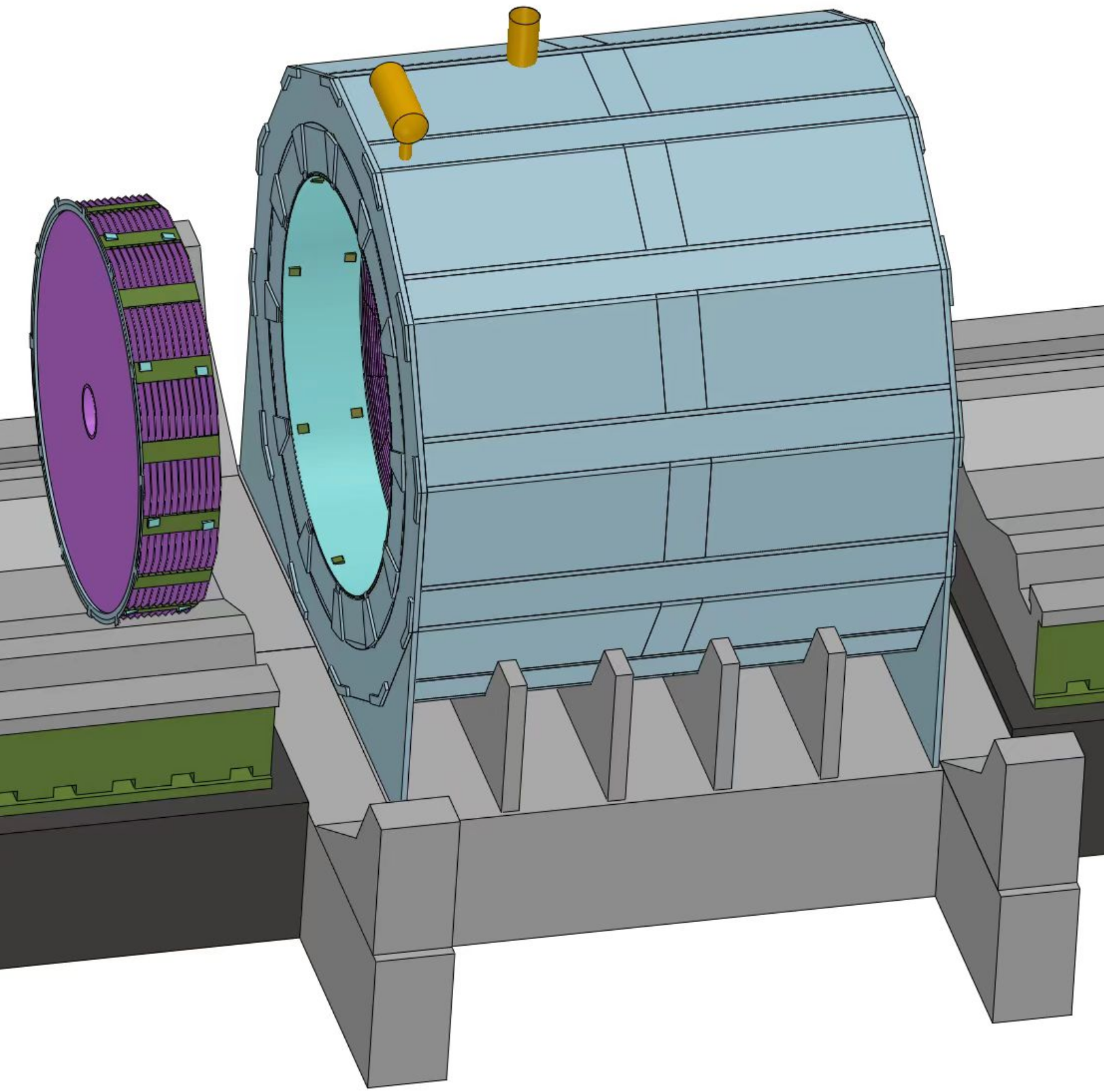 Step 1 ：Install the End HCAL
(The same as install ECAL)

Step 2 :  Install the End Yoke
31
Detail installation design
3. Installation process of detectors --- Different detectors use different installation methods
Step 5  Move the Detectors from Pre-assembly point to Collision point
Push the accelerator vacuum component into the center of the detector and connect it with the beam tube vacuum
Step 1 : Move the detectors from the Pre-assembly point 
              to collision point

Move distance : 16500 mm
Hydraulic cylinder movement distance : ≈ 2.1 m
Hydraulic cylinder thrust :  50 t (> 30 t)
(6000*0.005=30 t   hydrostatic guideway)

Step 2 : Install the ACC vacuum component
This is a basically viable installation design 
Better installation routes may be found in future optimized designs
32
Detail installation design
4. Modular lifting and integral lifting for components : (relates to the design of the shaft and the hoists)
Modular lifting (3)
Integral lifting (7)
heaviest single module
≈  350 t
Largest single size
9050 L X Ф 8470
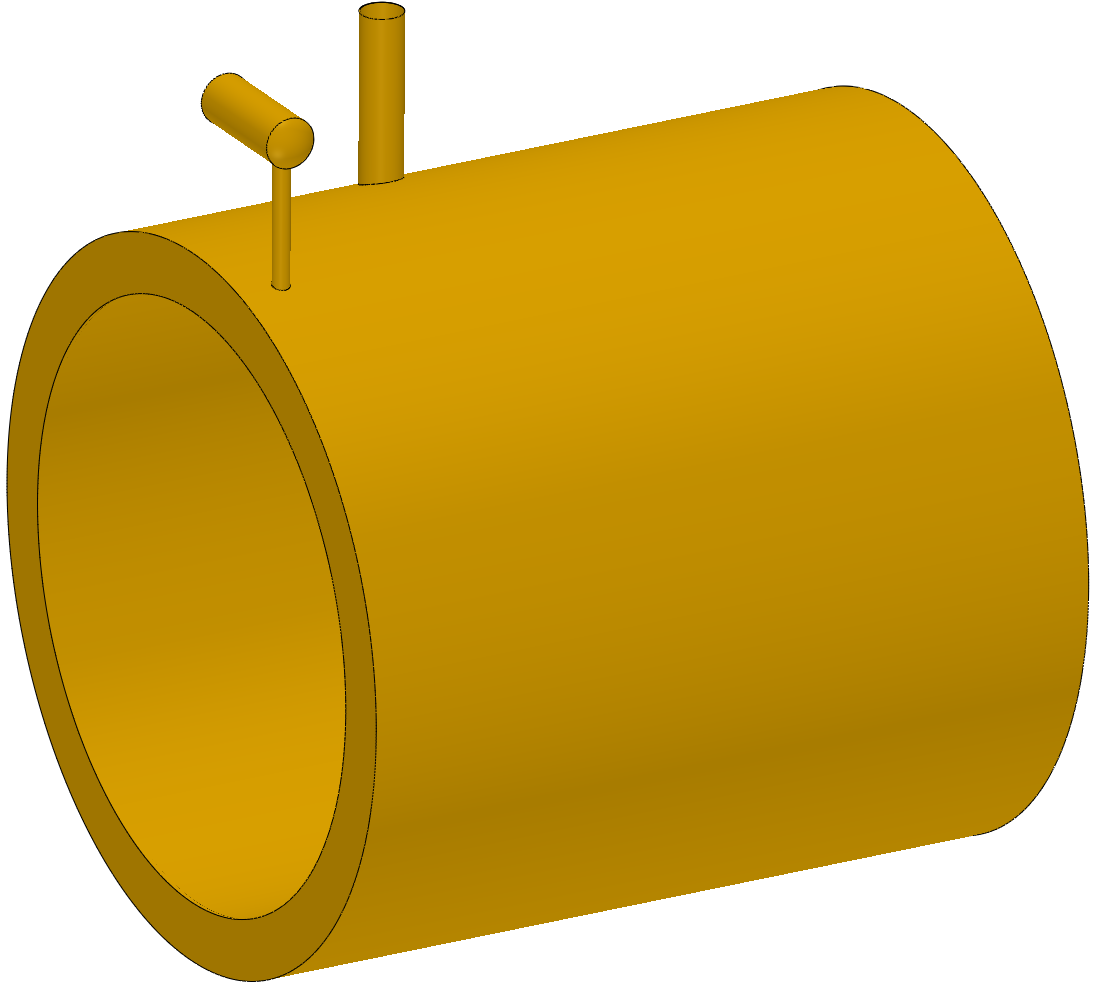 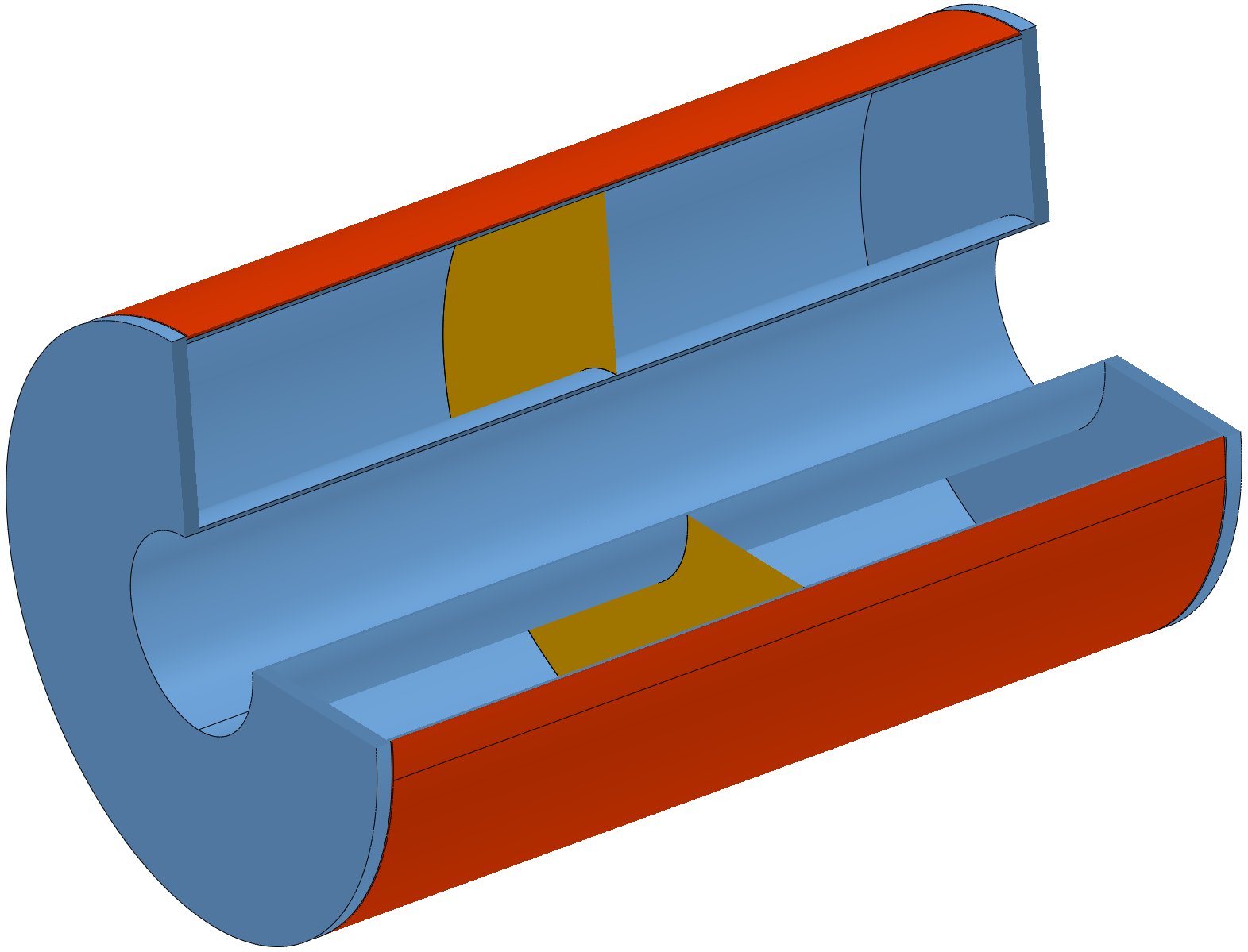 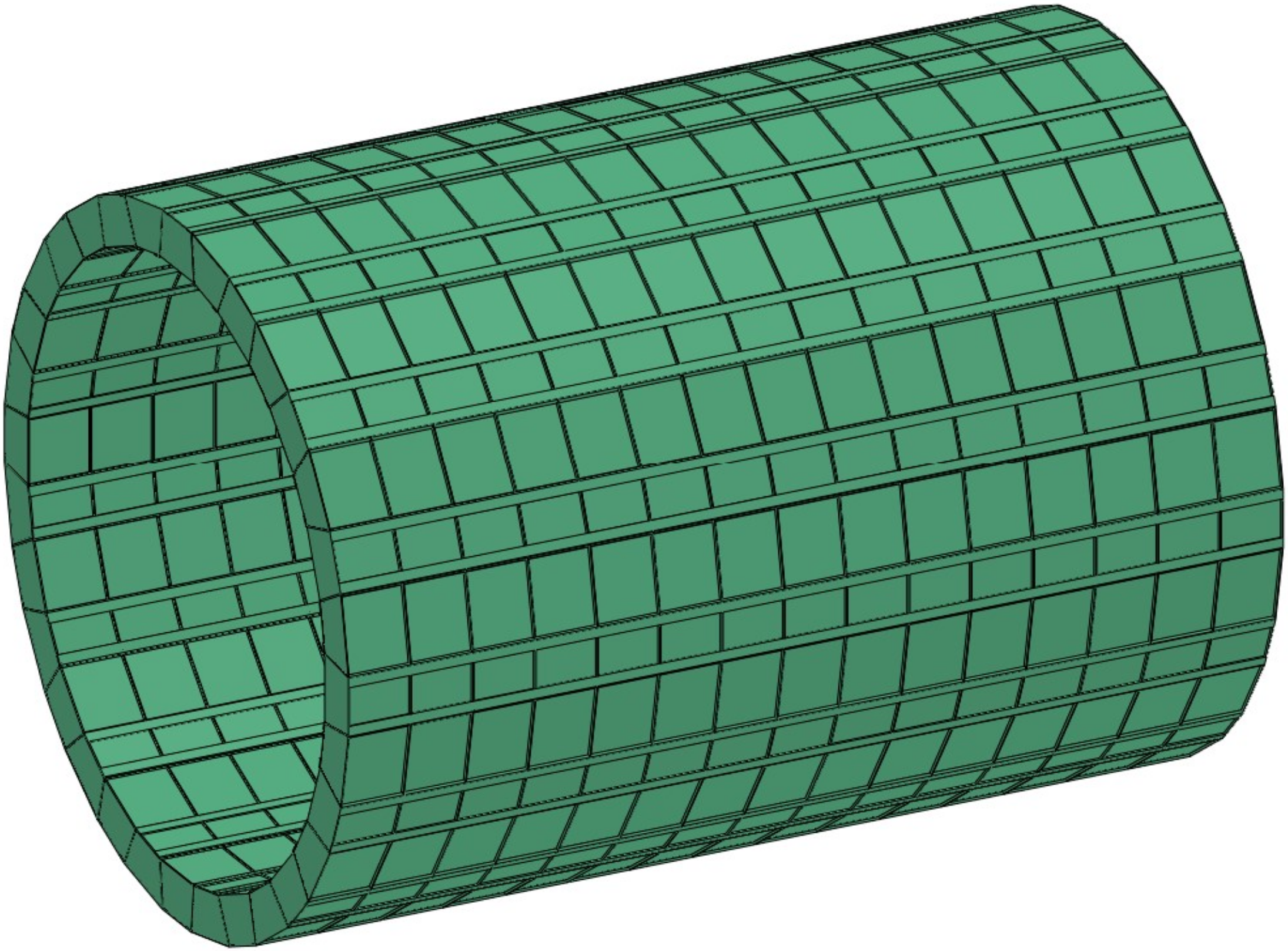 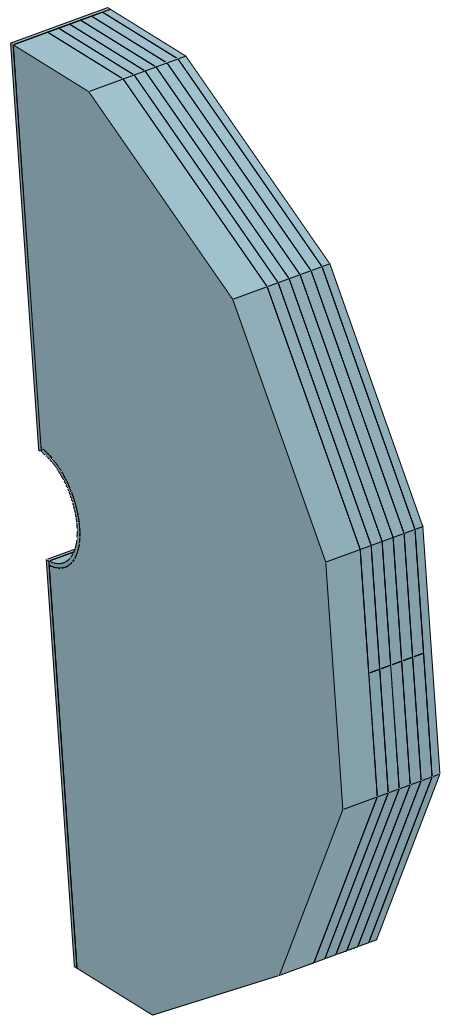 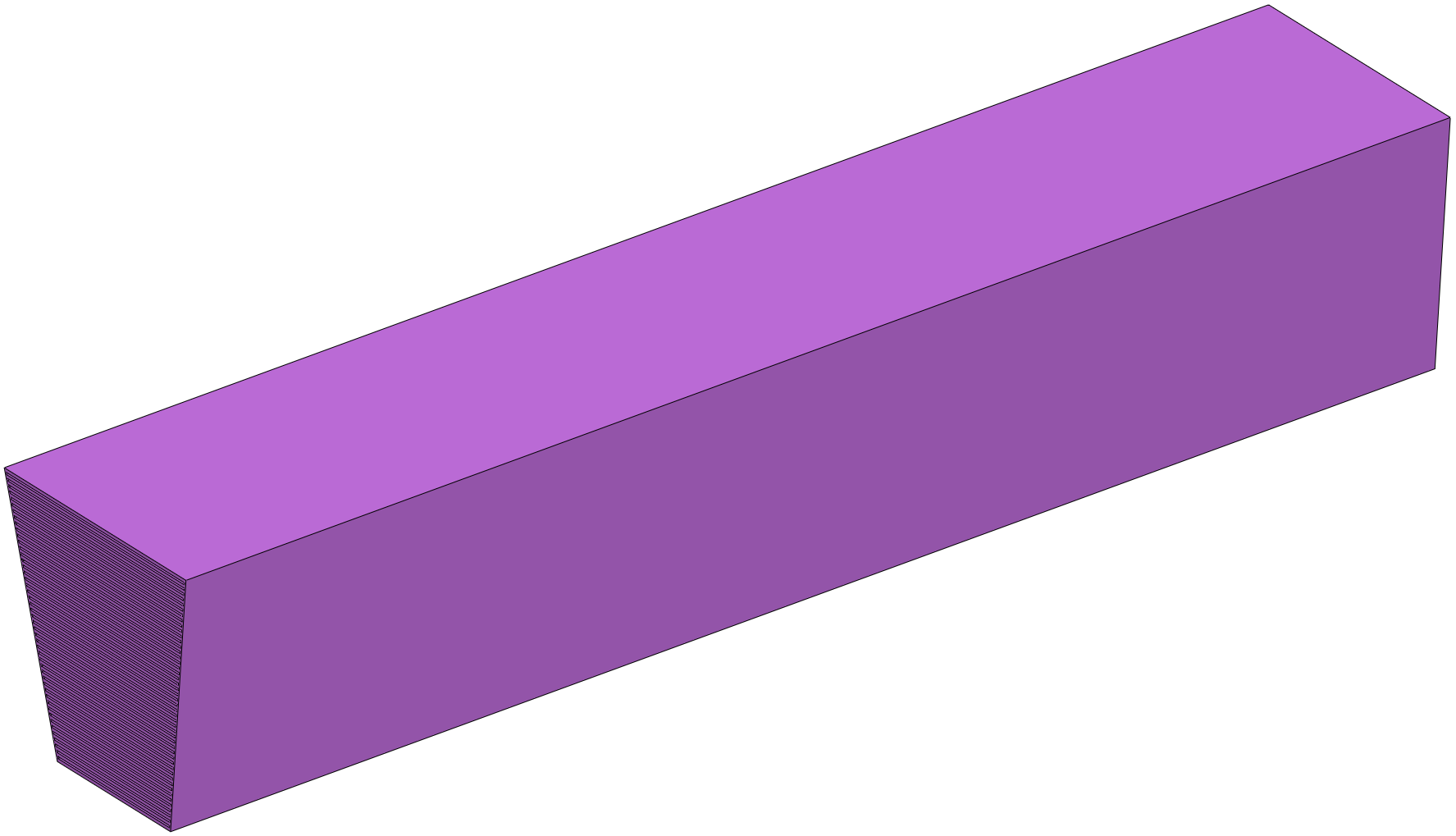 TPC+OTK
Magnet
ECAL
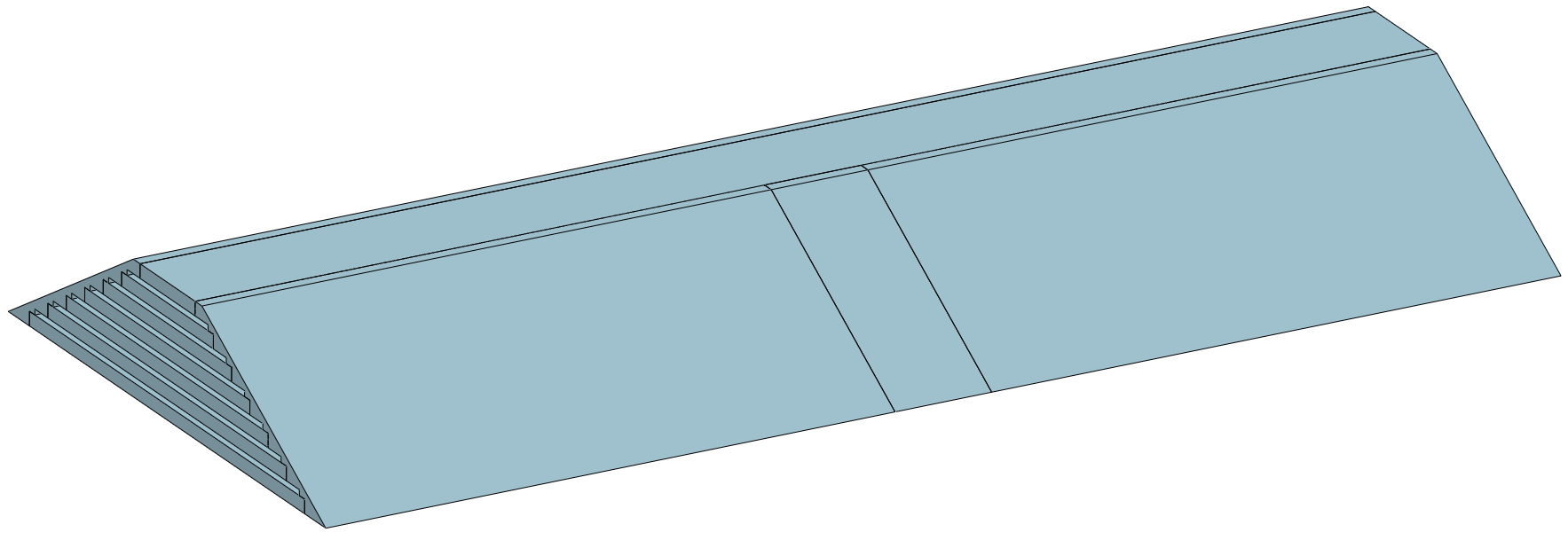 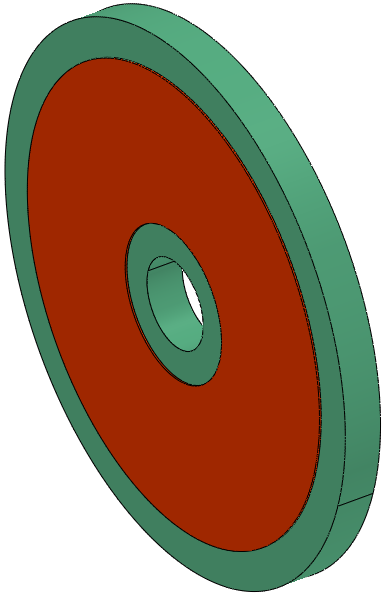 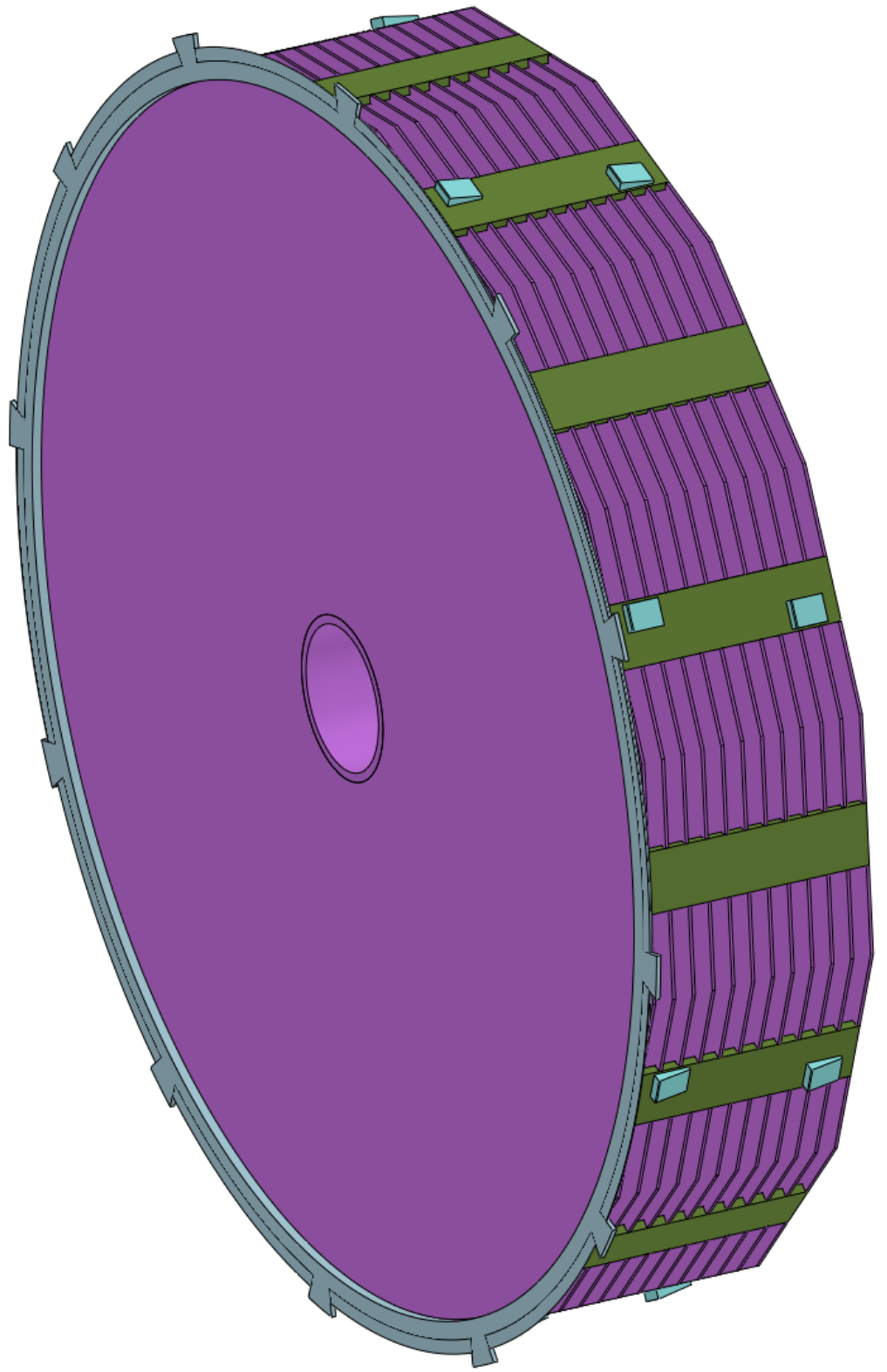 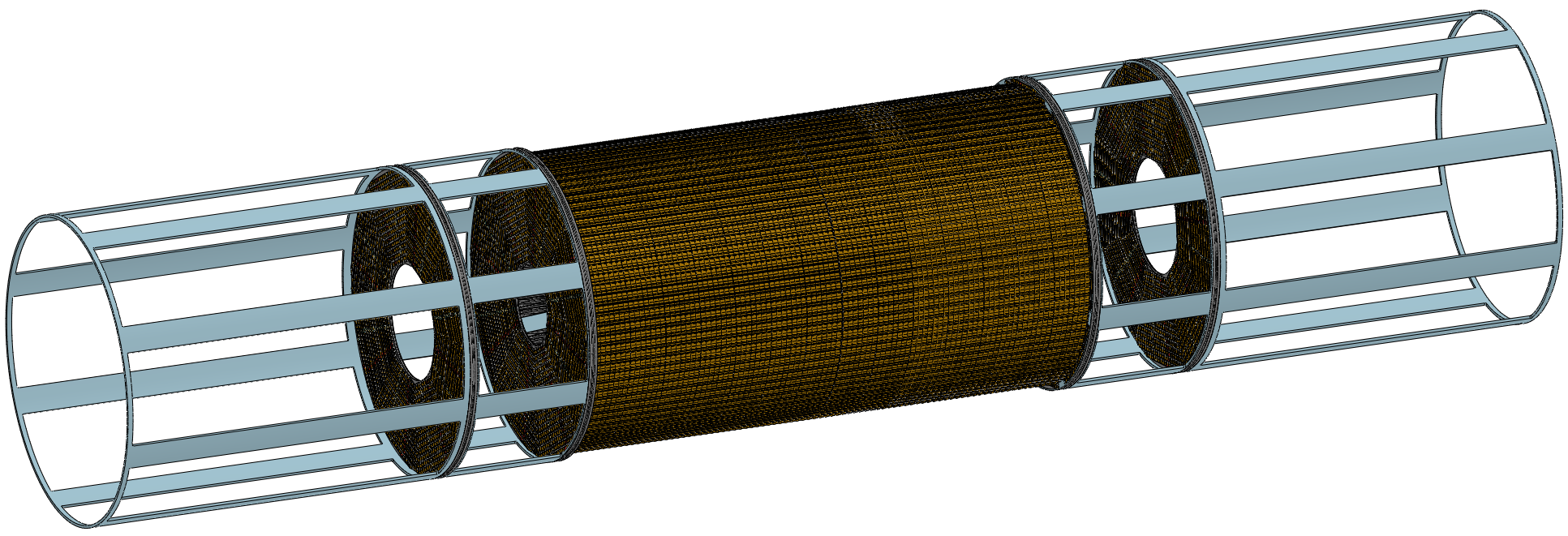 Yoke
End Yoke
HCAL
ITK
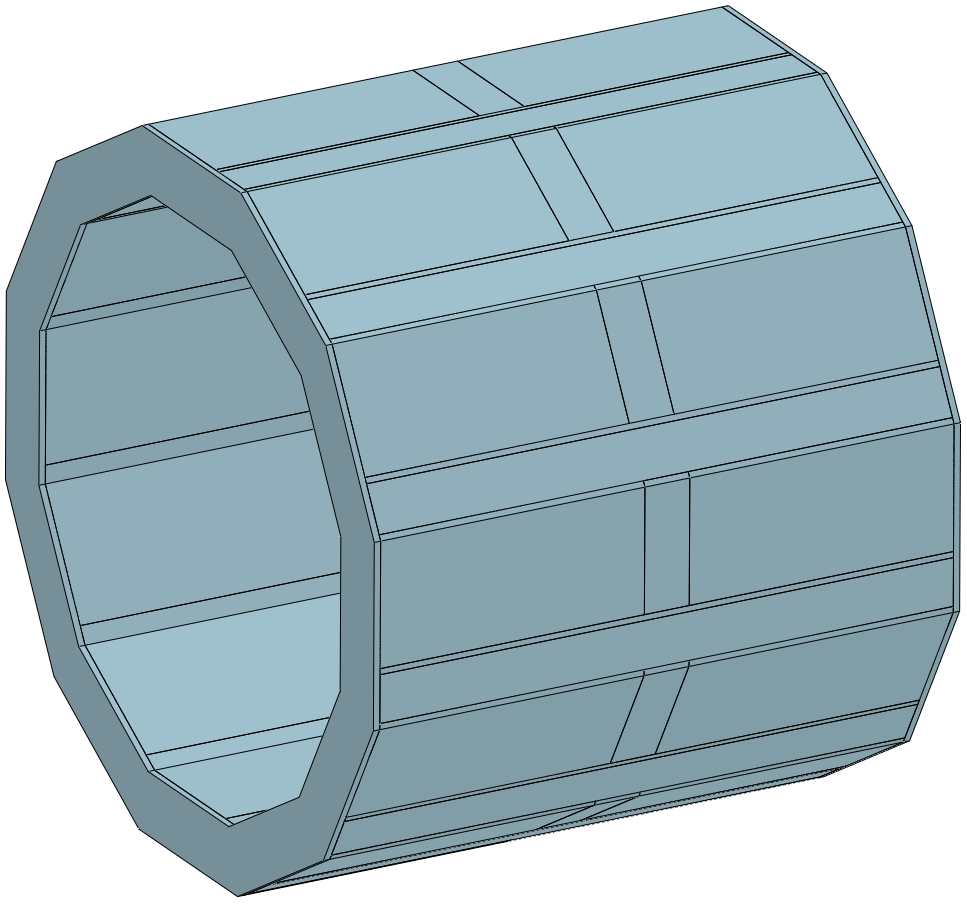 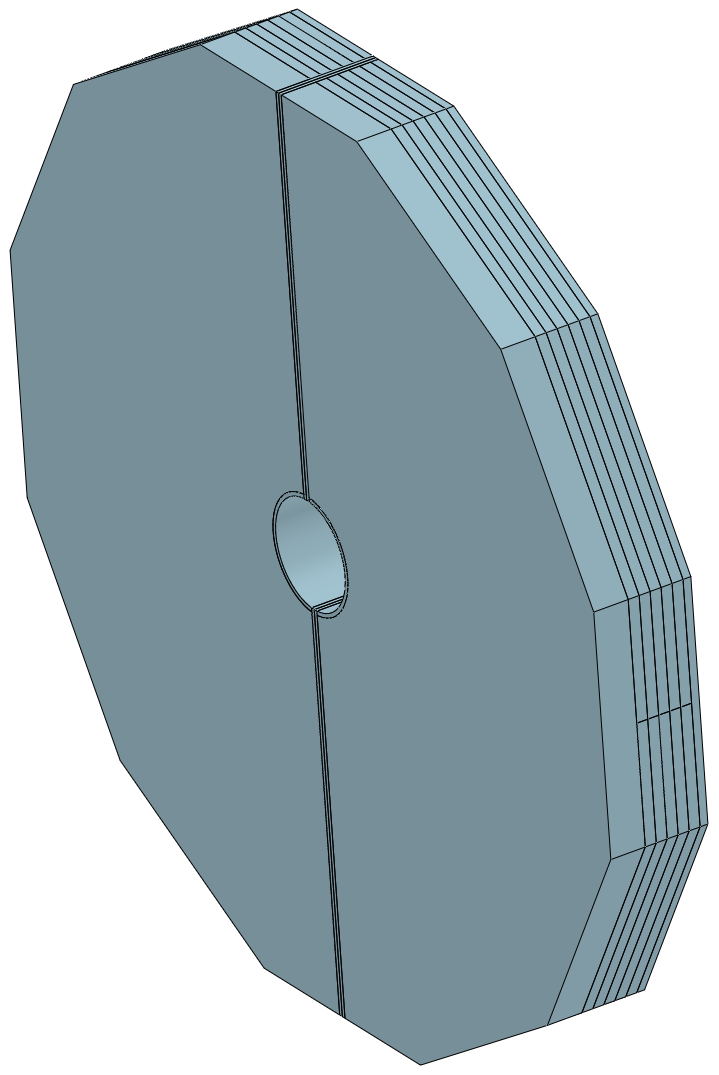 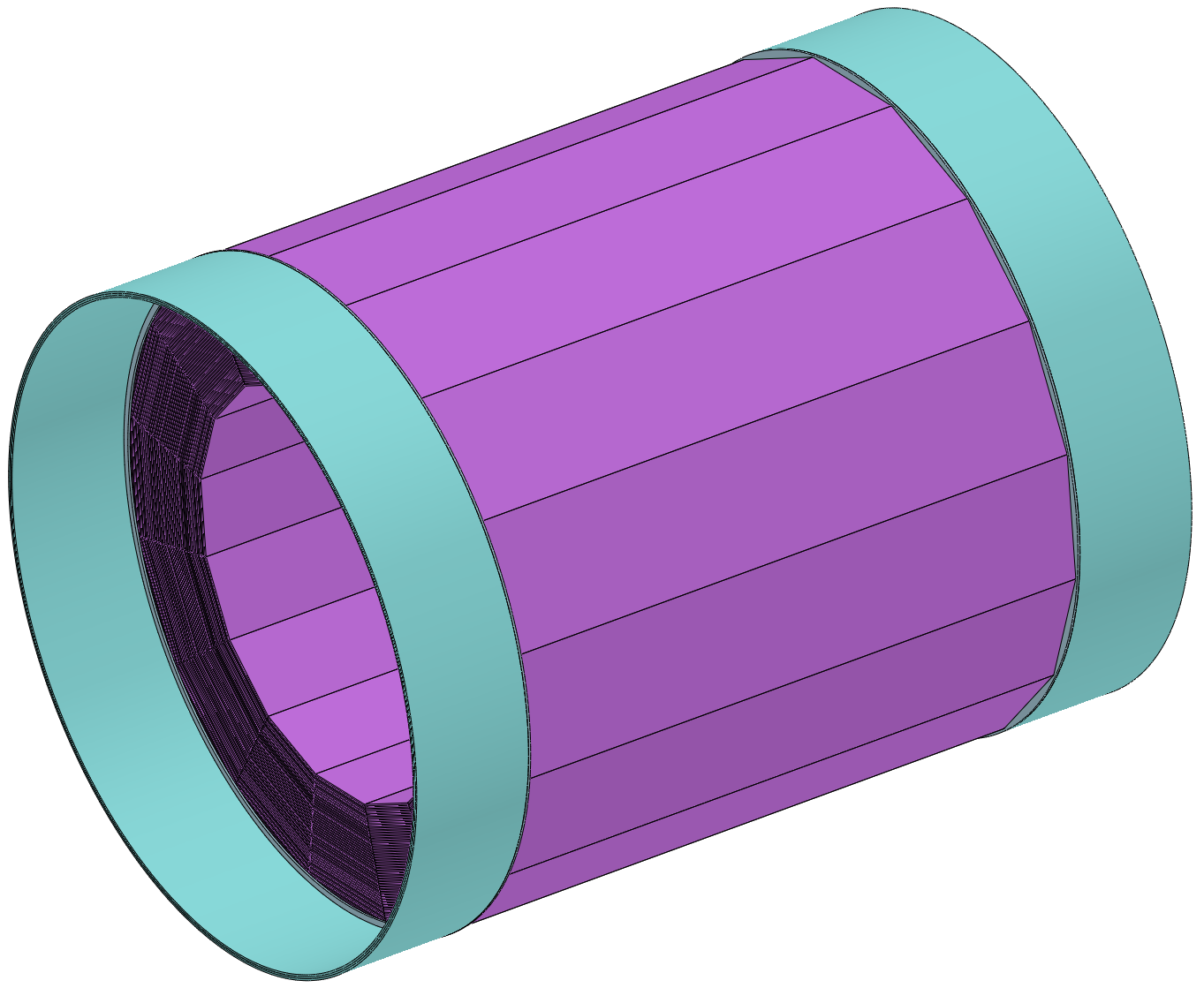 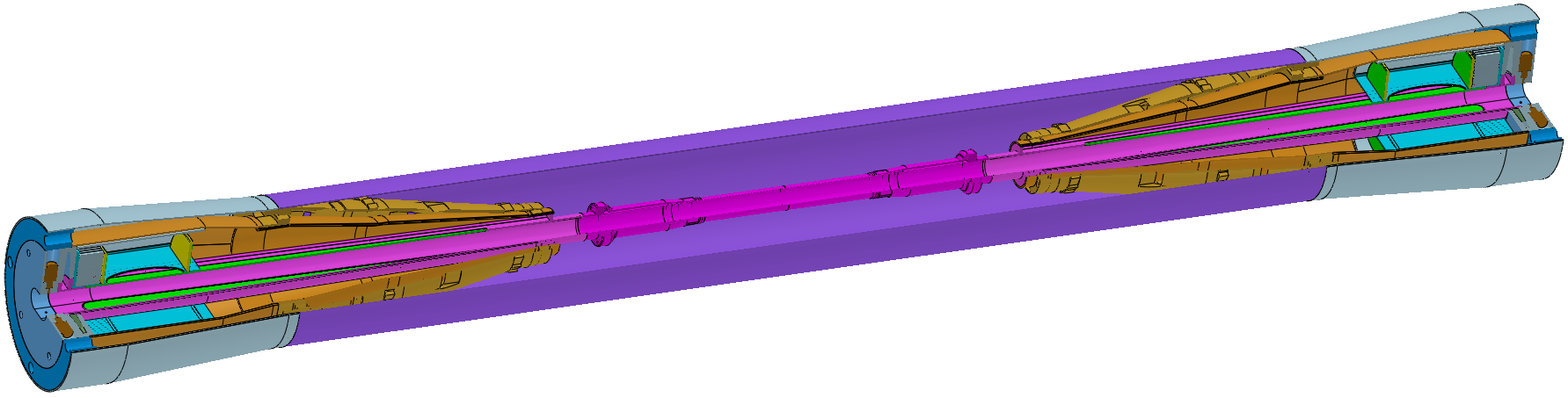 Beampipe
End - ECAL
End - HCAL
33
Research team
Team characteristics:
1. Optimize and configure the engineering design team with the mechanical engineers from the High Energy Institute as the core
2. Resource allocation is comprehensive and reasonable, can complement each other's shortcomings
Students
Xia Shang  Doctor
He LongYan  Master
University
Hunan University
University of South China
Southwest Jiaotong University
Calculation team
Such a team is able to 
undertake CEPC design tasks
IHEP (5)
Design units
Zhejiang University
Manufacturing units
CITIC Heavy Industry
Design team
Future planning and visioning : 
1. Allocate more mechanical engineers to join CEPC R&D as needed
2. Seeking cooperation units in special fields
3. Seek international cooperation
34
Summary and working plan
Summary
1. The overall installation scheme for the detector has been basically completed
Question : 
The design of the connection structure only meets basic function, 
far from achieving automatic adjustment and convenient operation
35
Summary and working plan
Working plan
1. Optimization and refinement of existing installation programmes
2. Refine the connection design of sub detectors
3. Optimize the layout of the underground experimental hall and its auxiliary hall 
4. Start planning the layout design of the ground hall
36
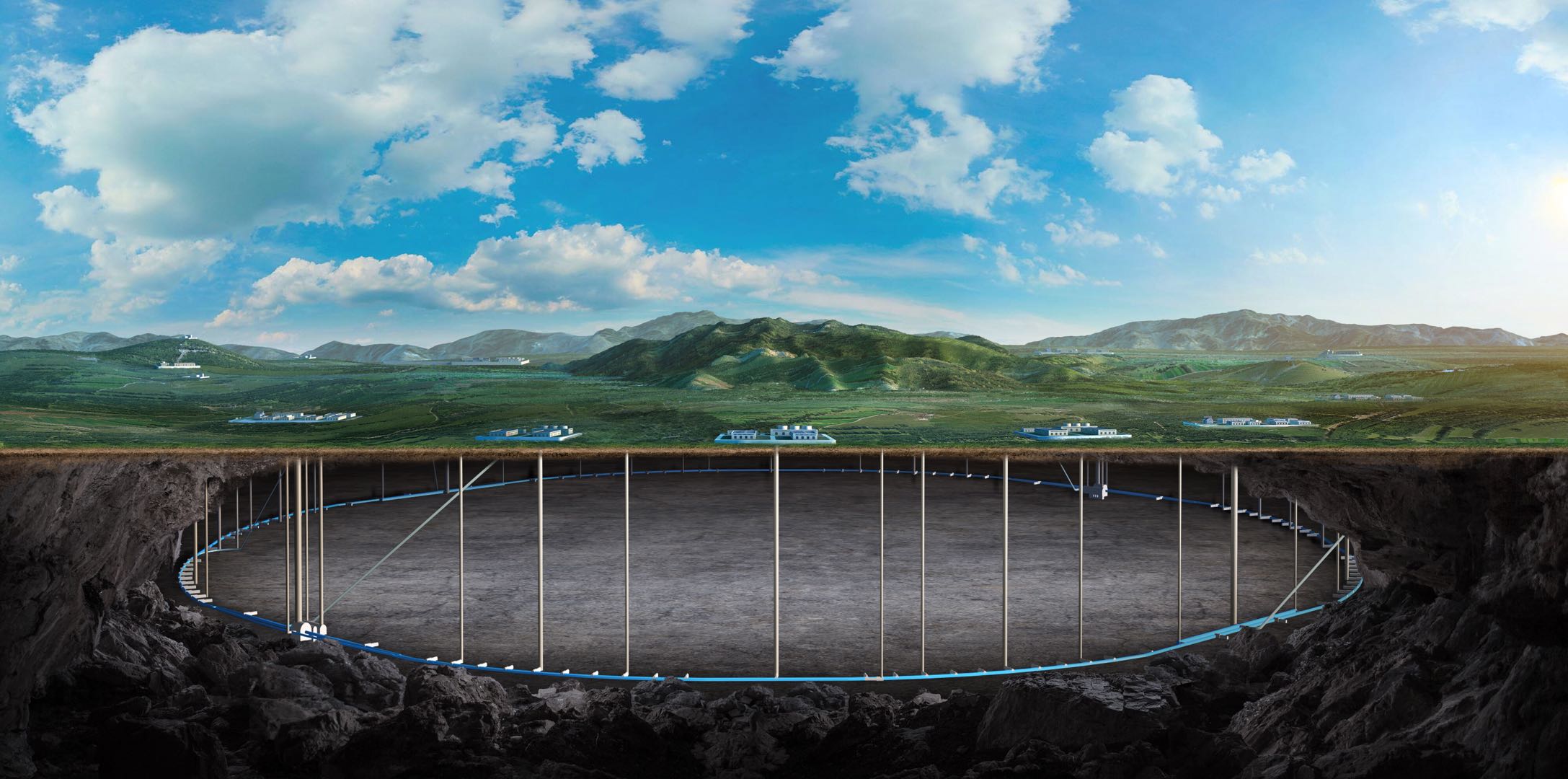 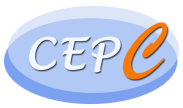 Thank you for your attention!
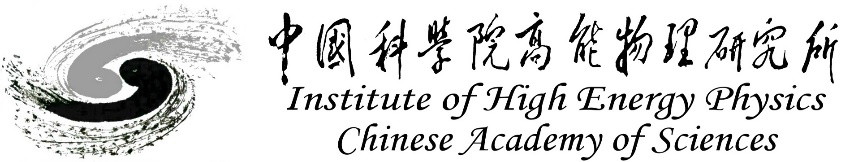 37
Aug. 7th, 2024, CEPC Detector Ref-TDR Review